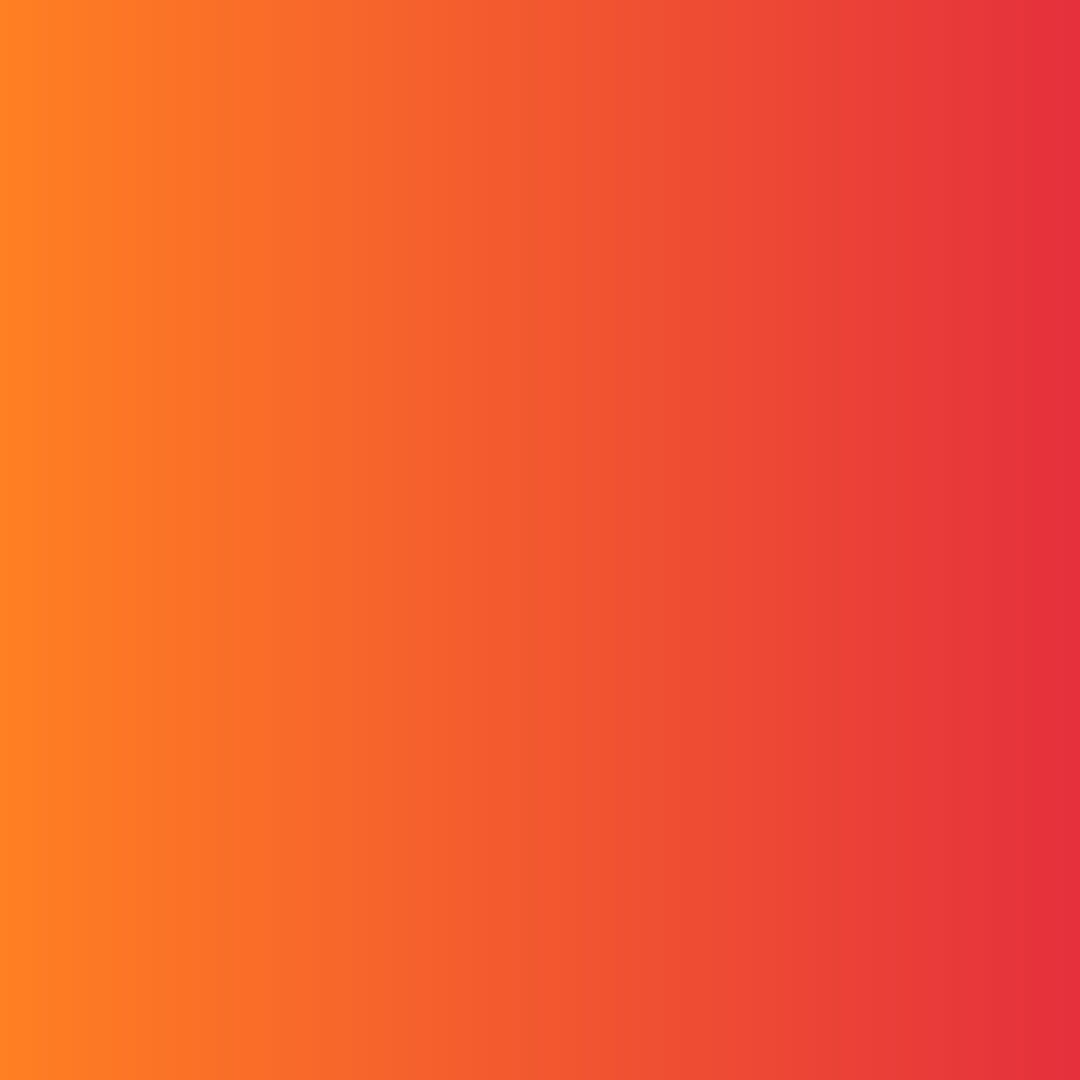 МБОУ многопрофильный лицей г.Липецка
КВИЗ
«Таланты в кубе»
Хвостова Л.А., 
учитель иностранного языка
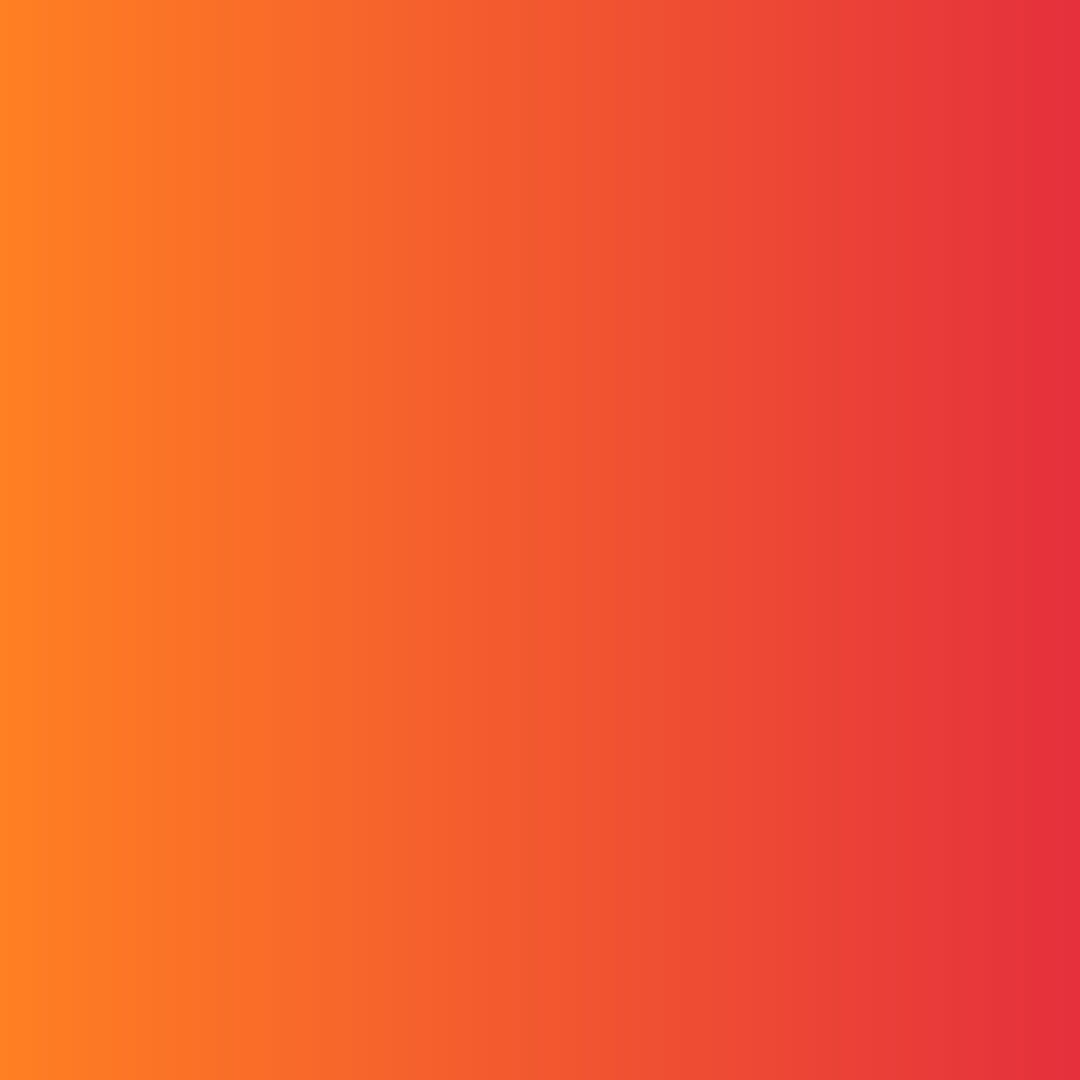 Квиз  «Таланты в кубе»

1 тур. Культурный марафон
2 тур. Суперблиц
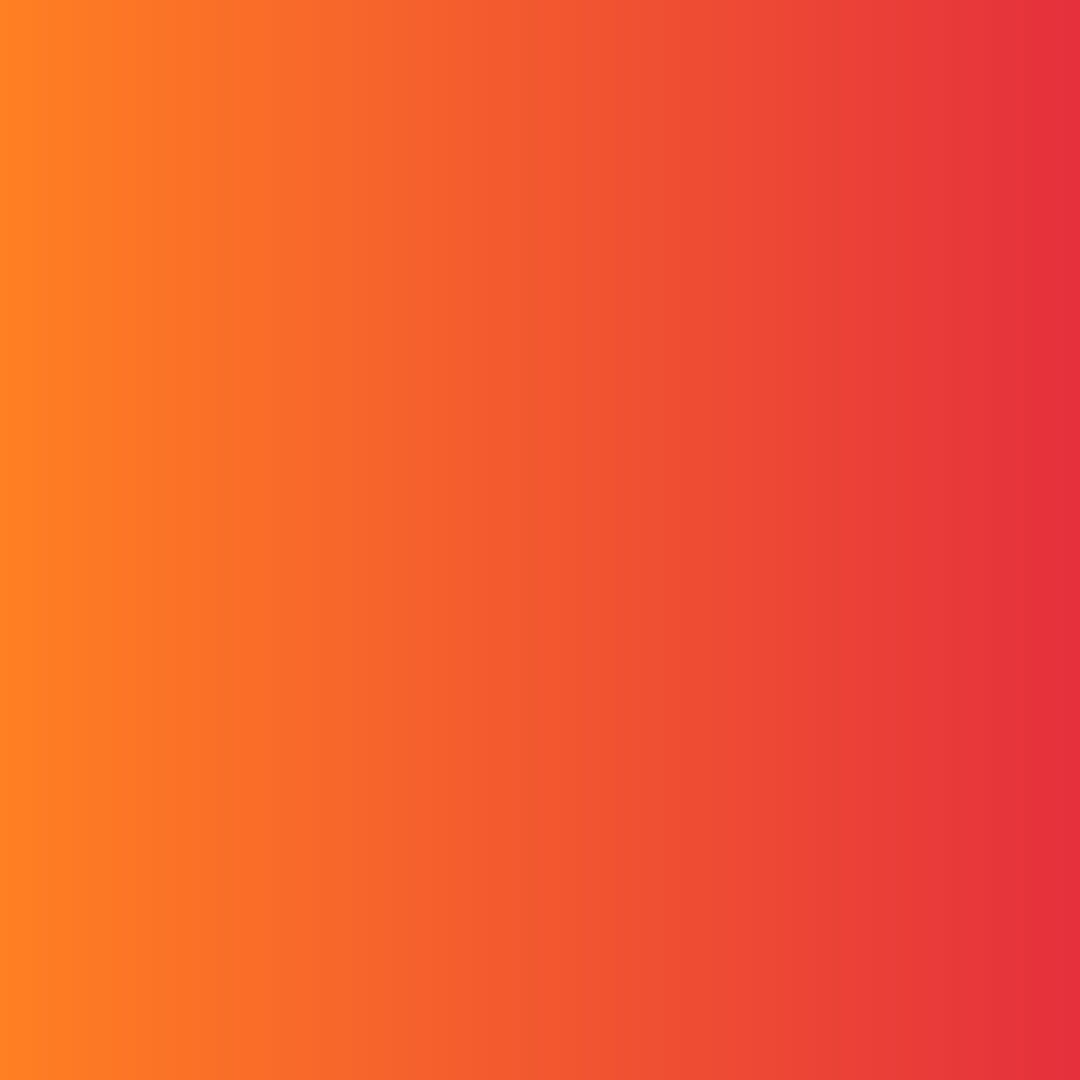 1 тур
Культурный марафон
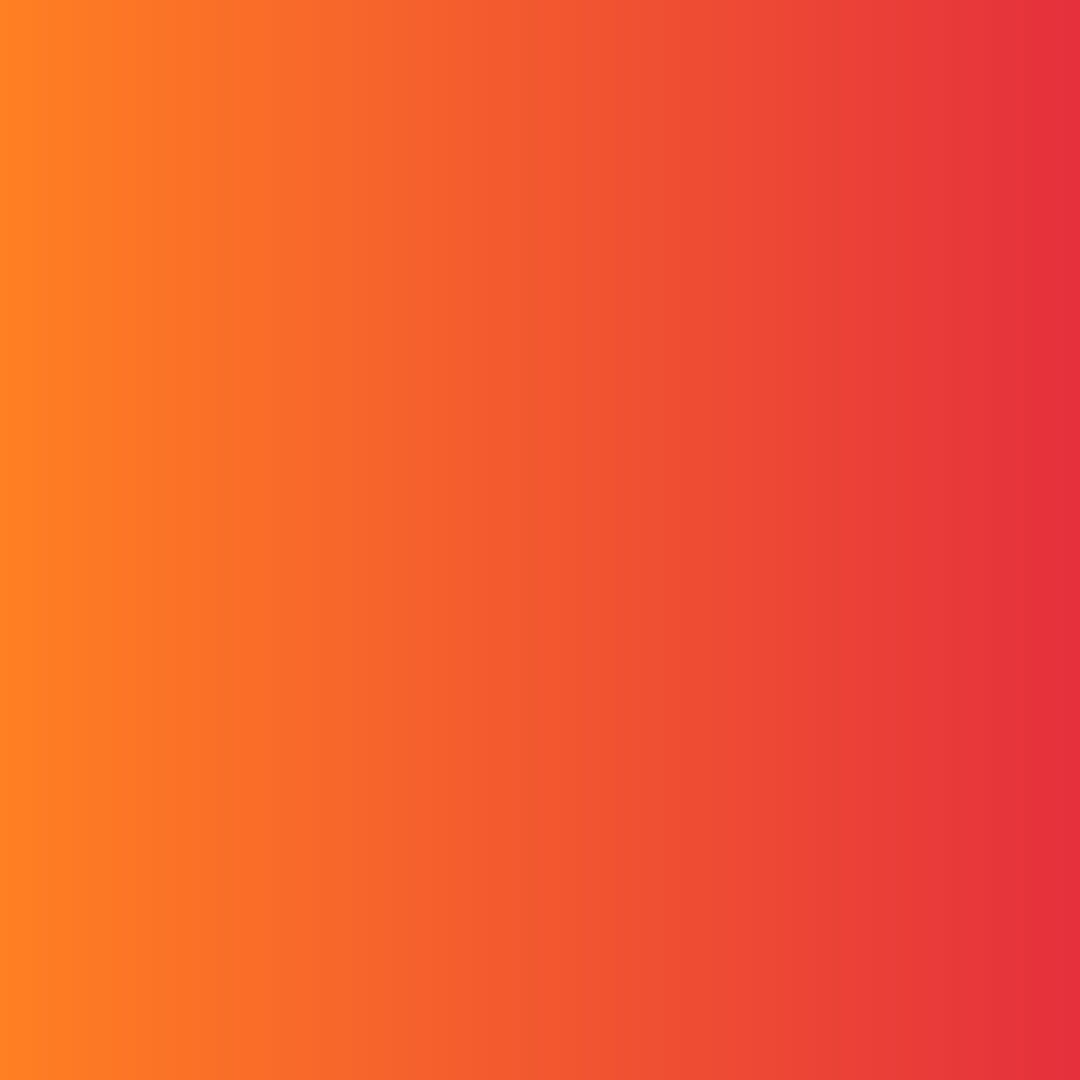 Киноребусы
1
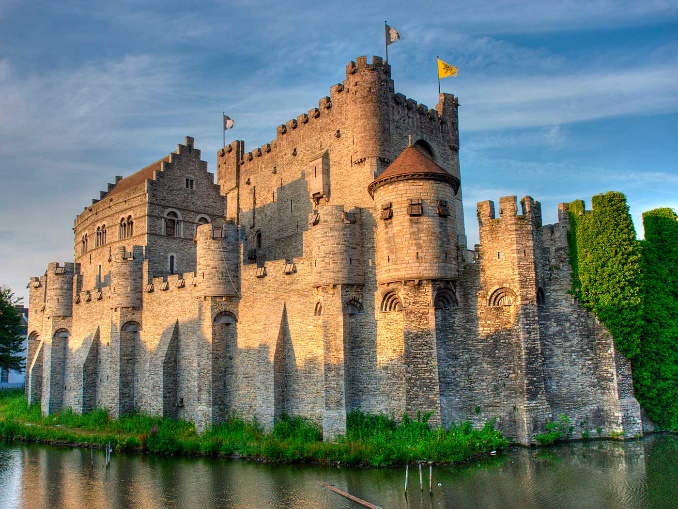 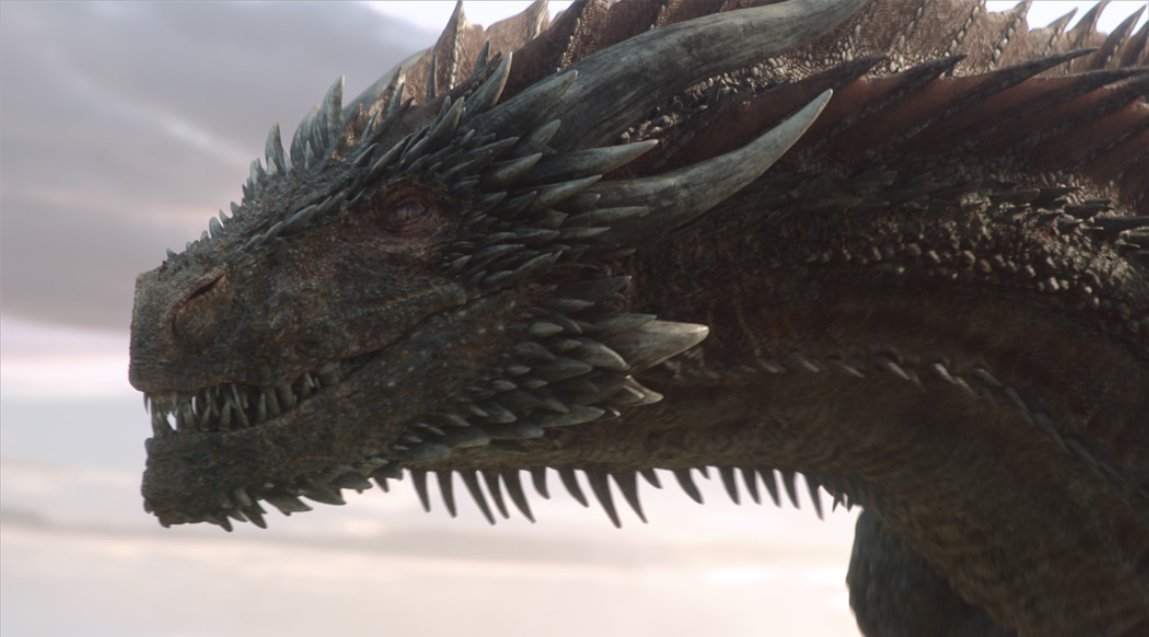 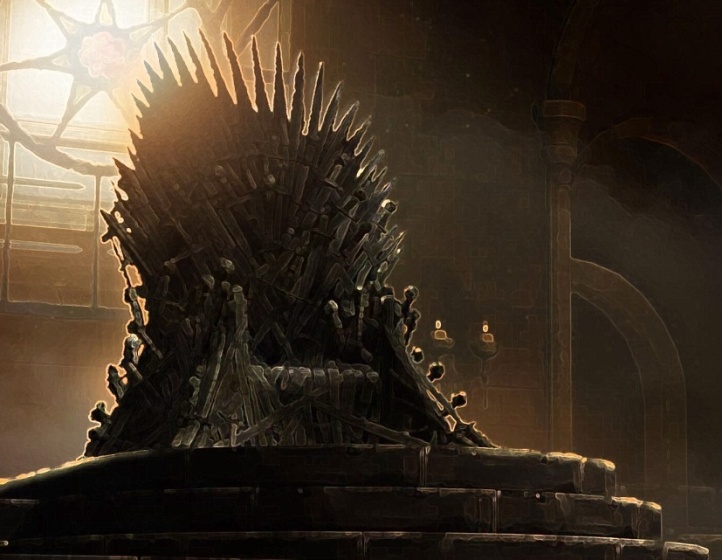 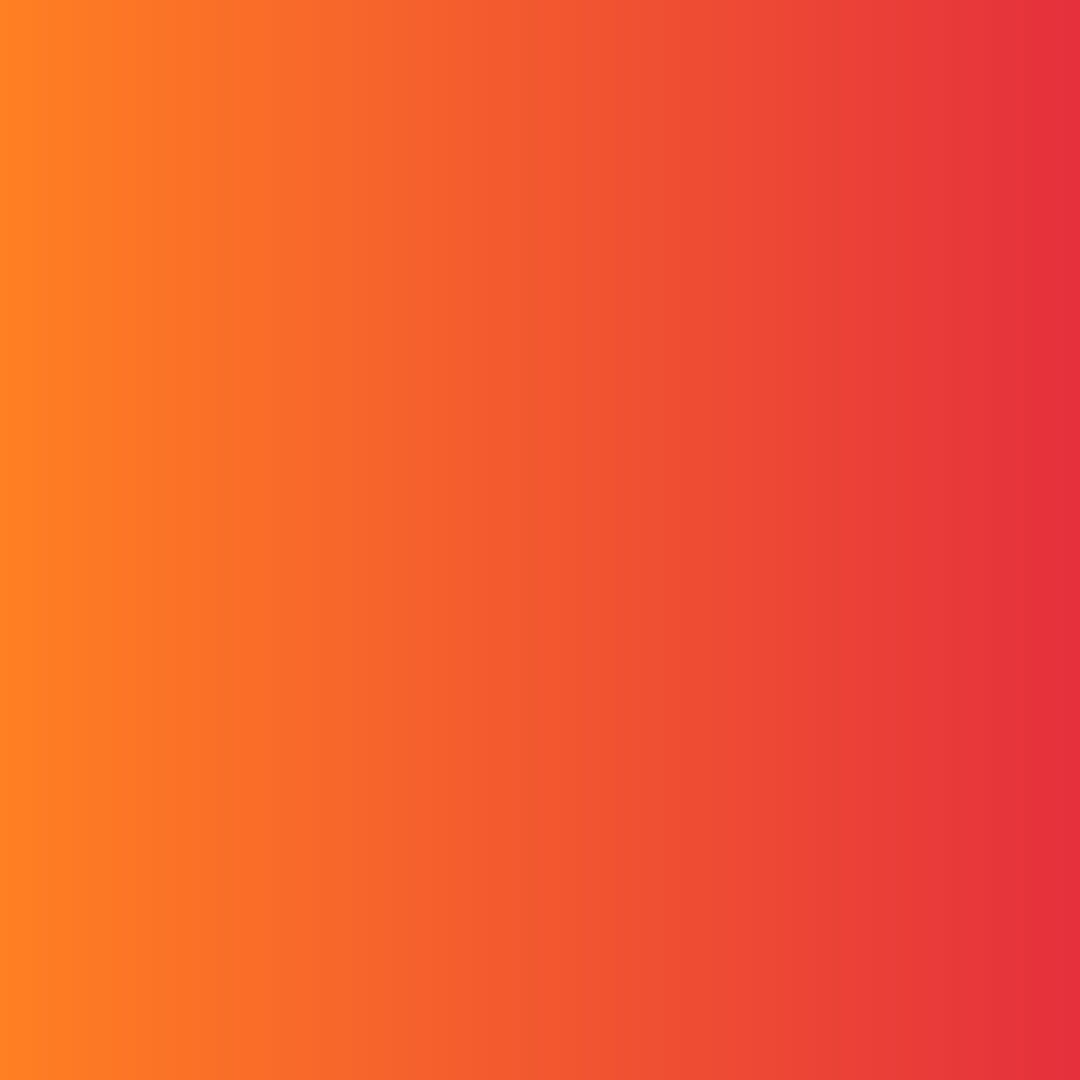 Киноребусы
2
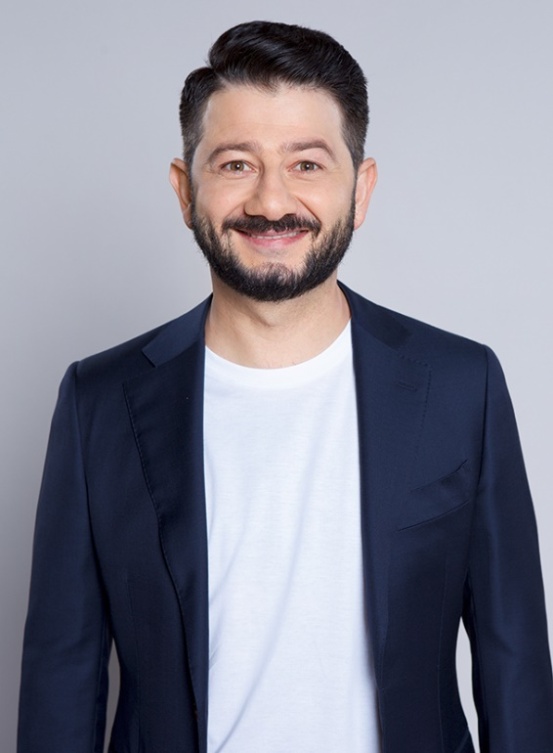 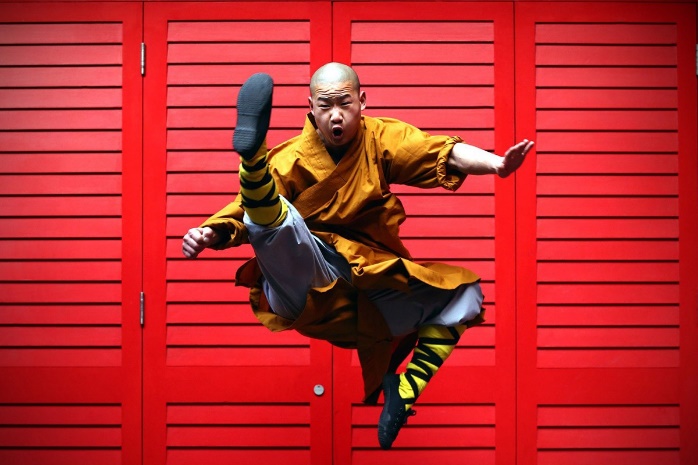 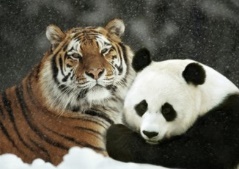 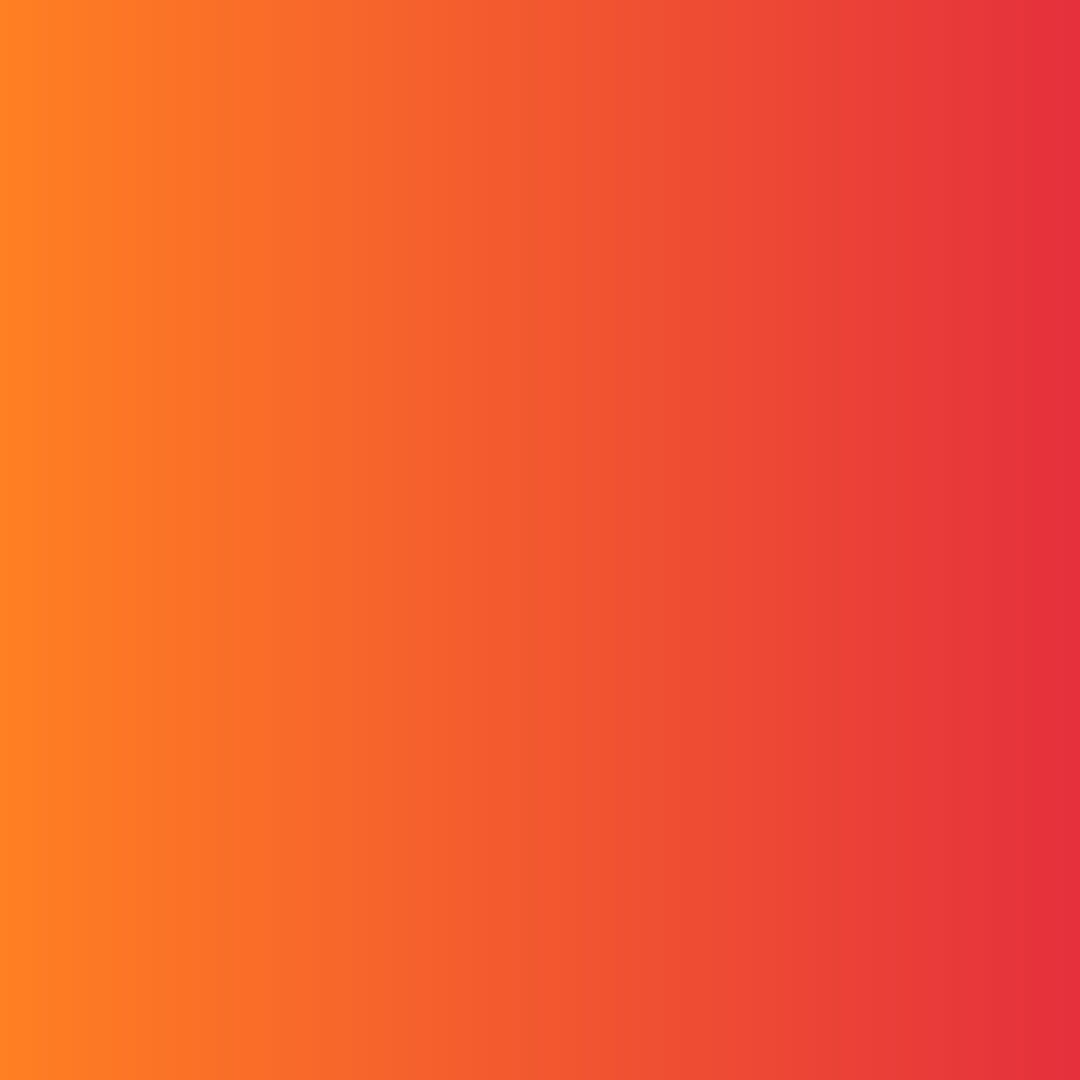 Киноребусы
3
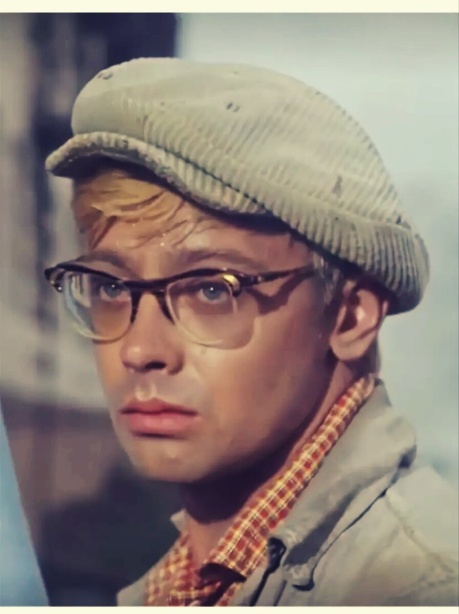 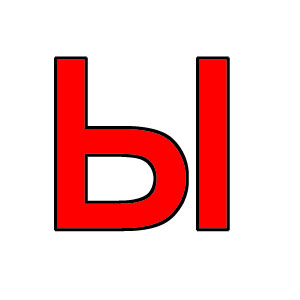 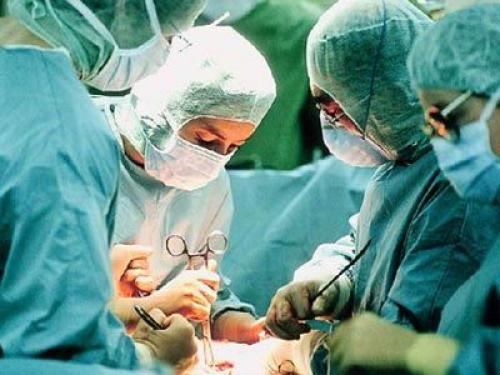 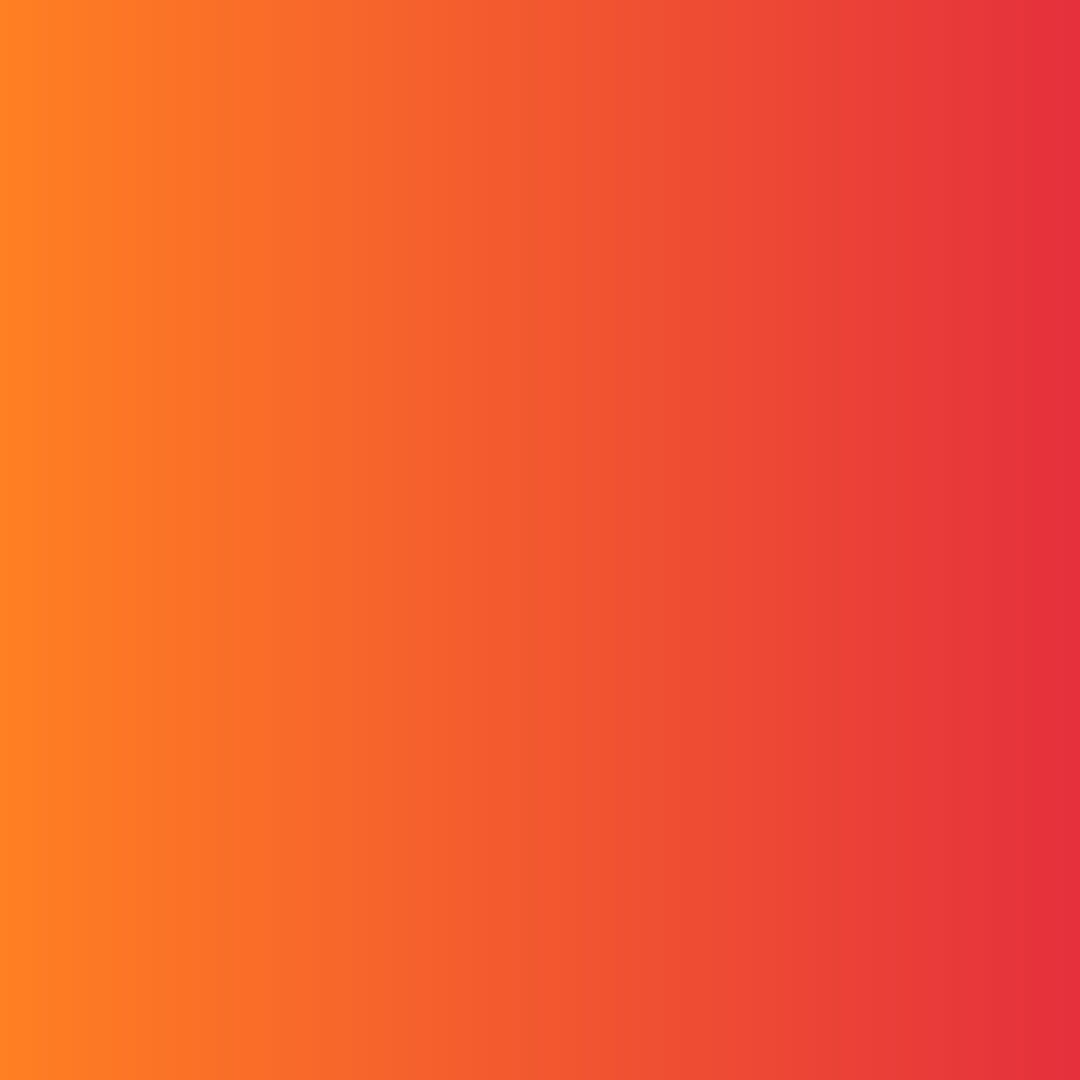 1
Липецк в современном кино
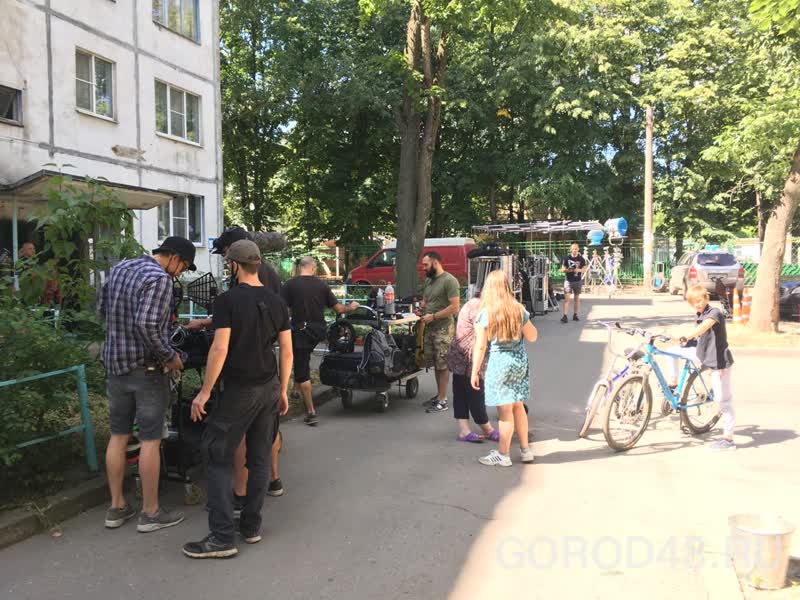 Летом 2020 года в Липецке на улицах Циолковского и Прокатной целую неделю снимали фильм по сценарию Ж.Крыжовникова и А.Казакова. Этот фильм выходит в прокат в ближайшее время.
1)  «Северный ветер»     
2) «Родные»    
3) «Дважды два»
4) «Батя»
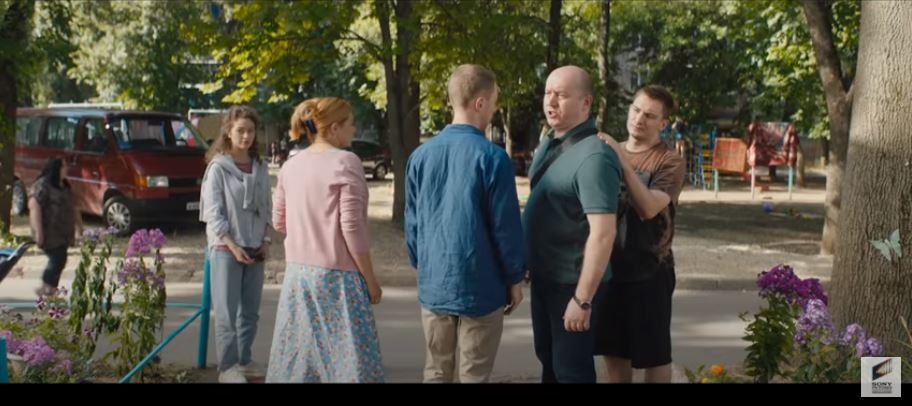 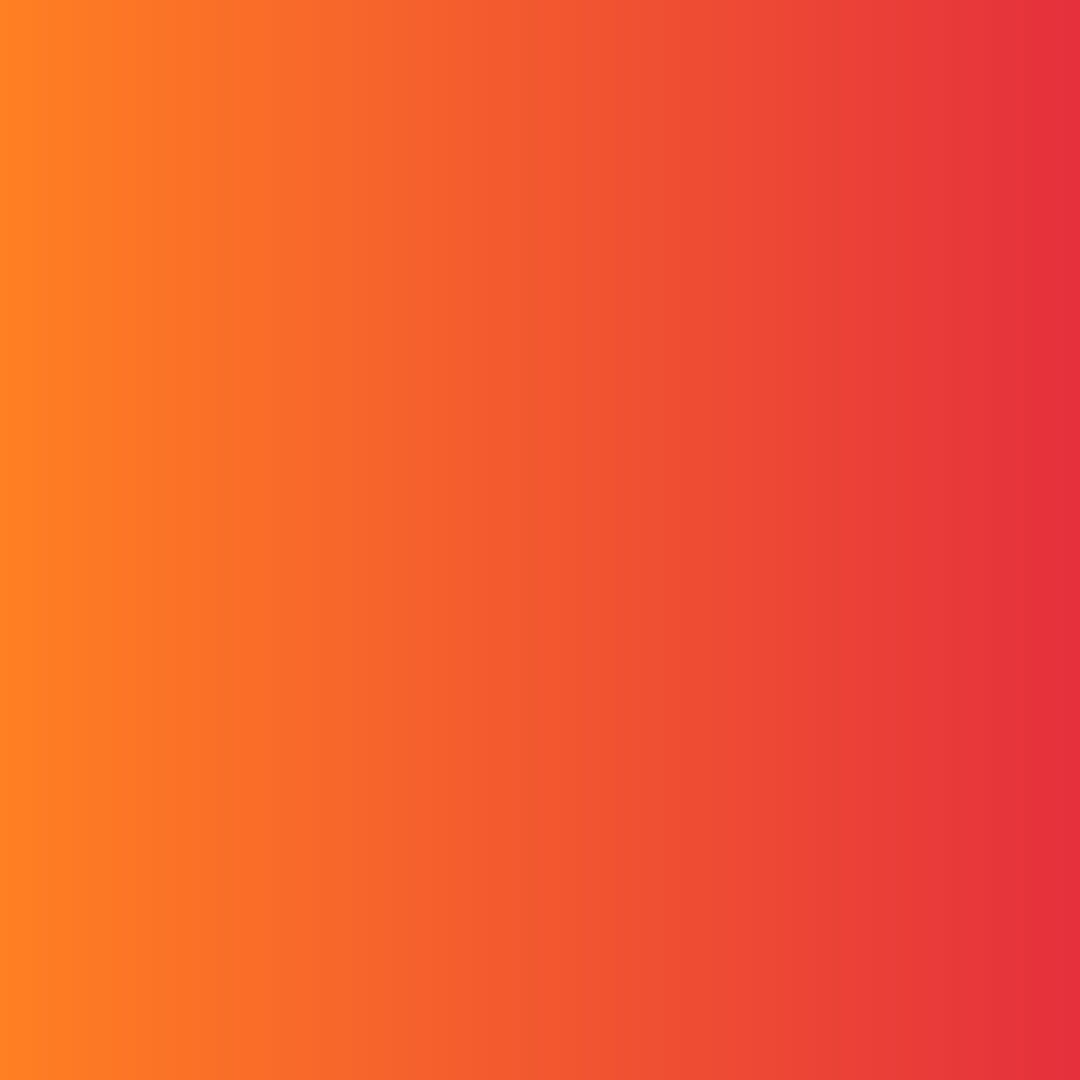 Липецк в современном кино
2
Липецкие лётчики приняли участие в съемках художественного фильма «Личный номер», в котором россияне и американцы совместно боролись с террористической организацией. Какие самолёты пилотировали липчане?
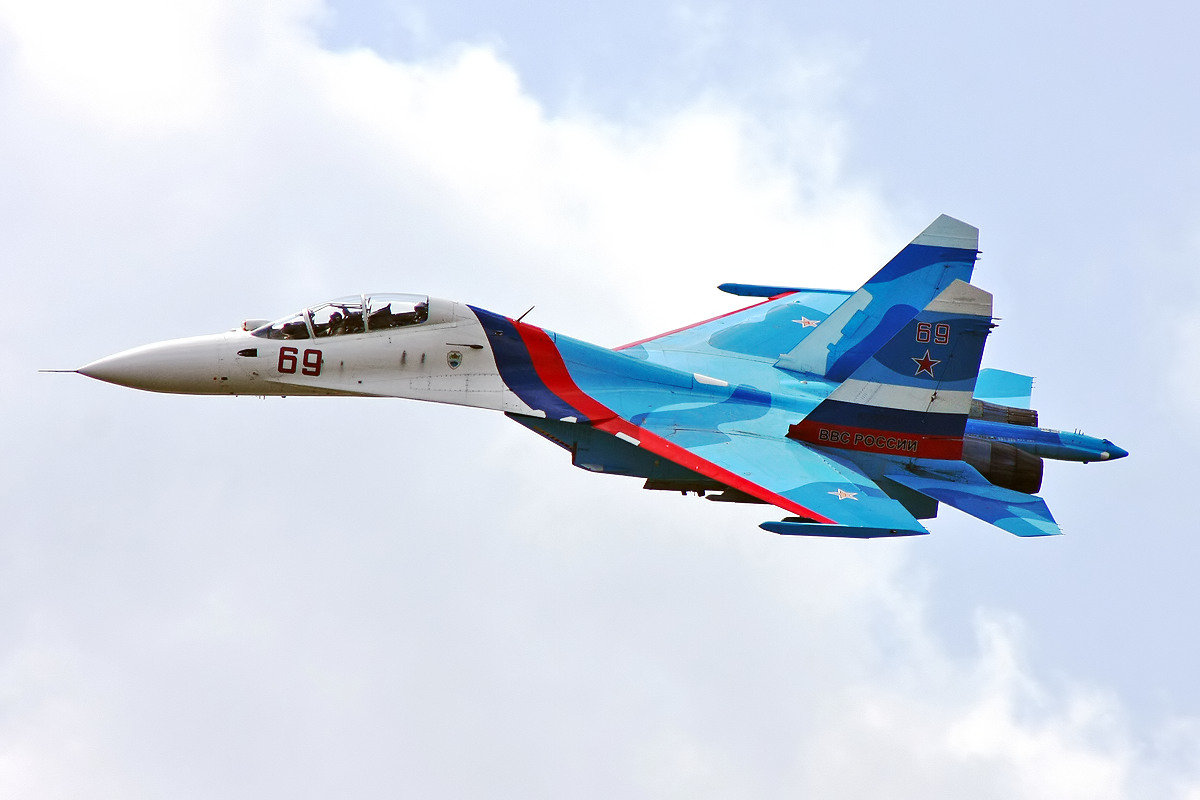 1) «Су-25»   
2) «Су-27»   
3)  «МиГ-31»
4) «МиГ-29»
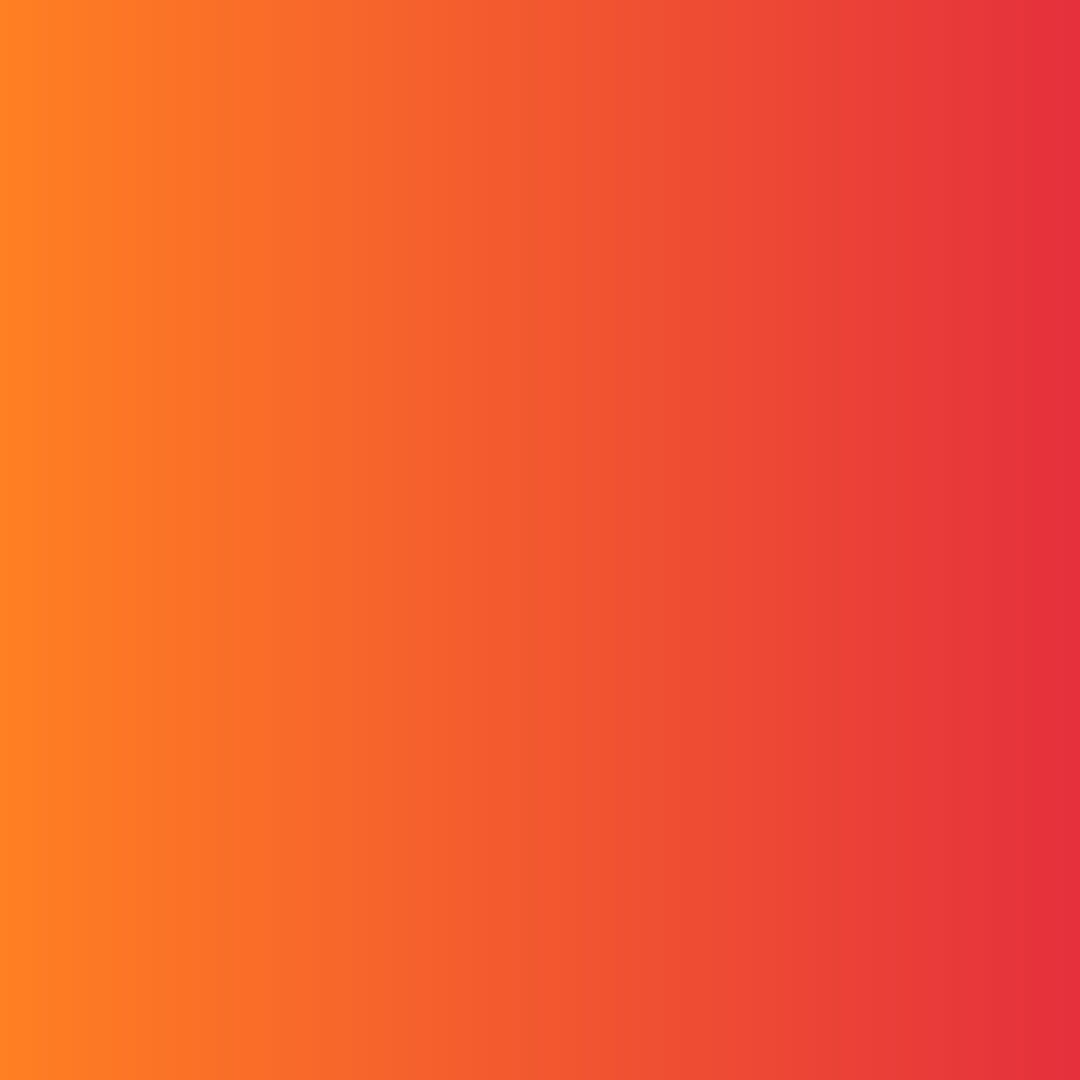 Липецк в современном кино
В 2004 году в Липецком авиацентре режиссёр Евгений Лаврентьев работал над съёмками российско-итальянского боевика «Личный номер». Здесь снимались сцены захвата самолёта международными террористами. Главными героями этих эпизодов стали липецкие асы, пилотировавшие четвёрку боевых Су-27.
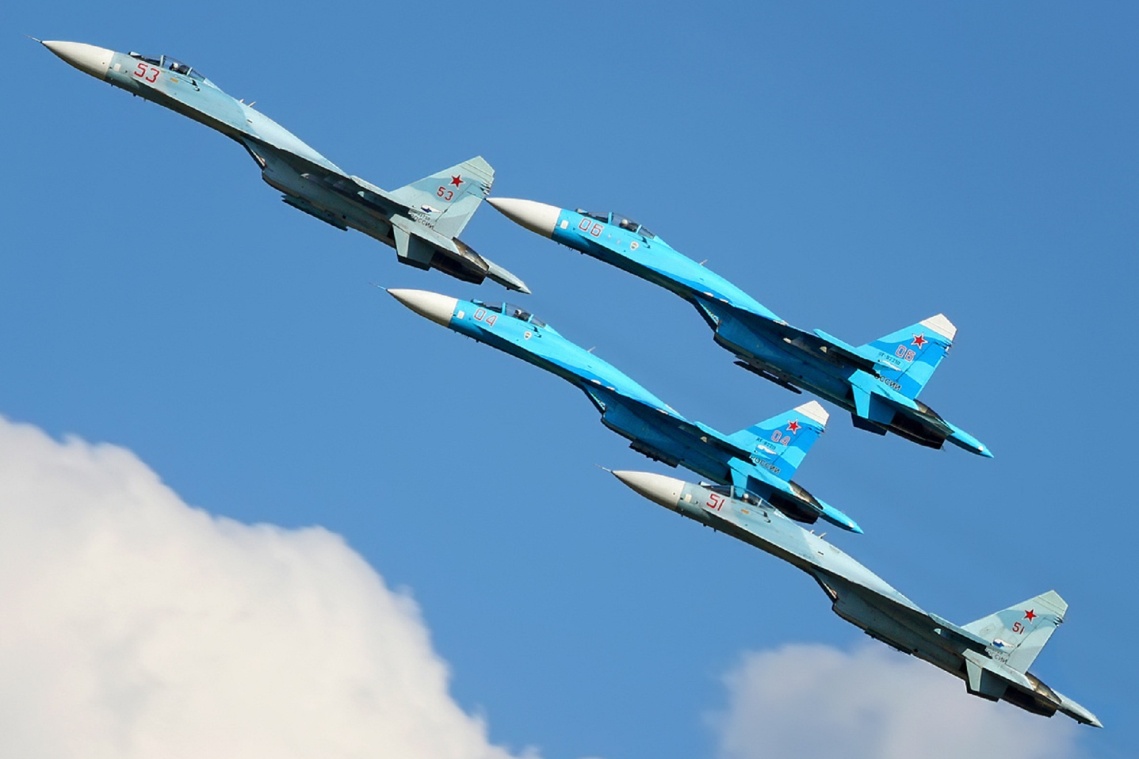 В 2017-м Фёдор Бондарчук также пригласил липецких лётчиков для съёмок в фильме «Притяжение».
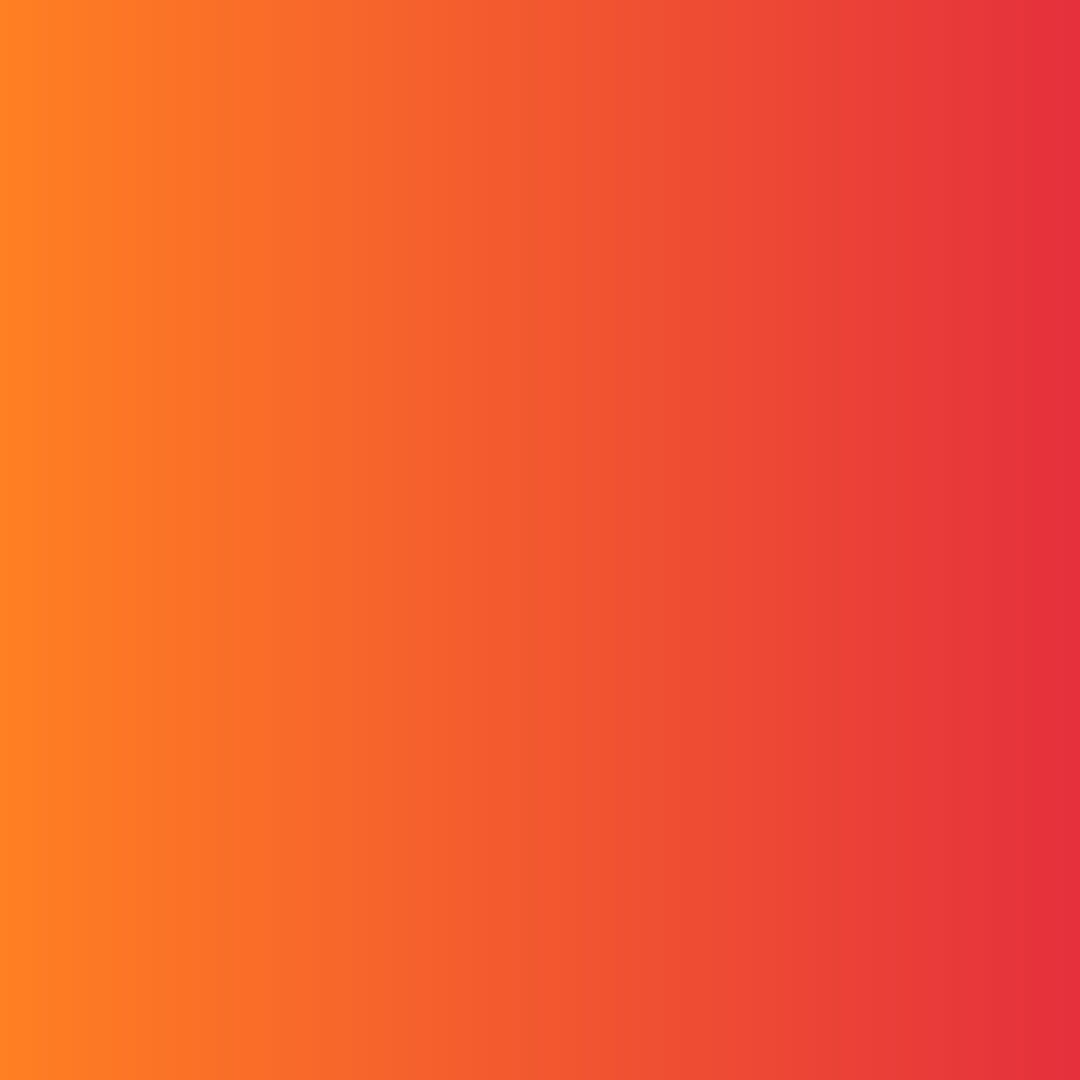 Липецк в современном кино
3
Съёмки фильма «Самый лучший день» проходили в Тульской области, но в нём отметился Липецк. Чем?
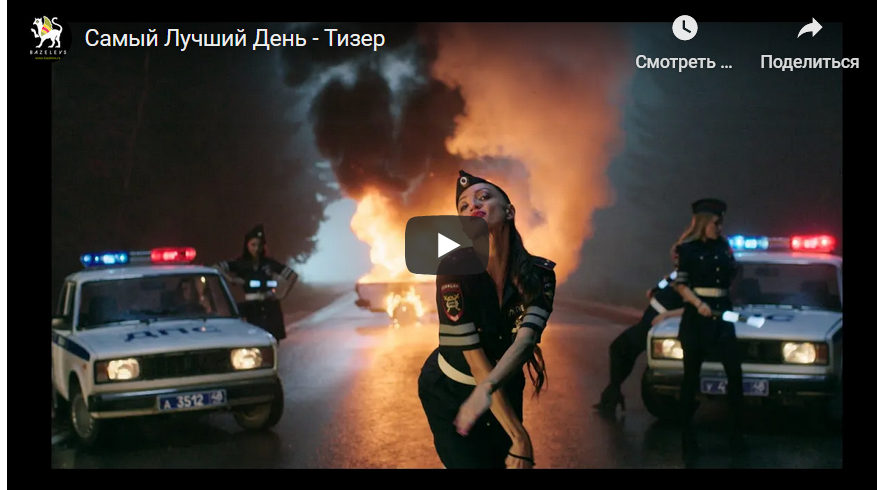 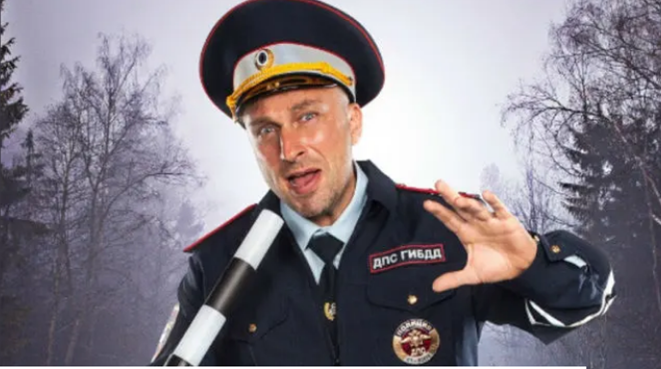 1) На машинах в тизере  к фильму номера с 48-м регионом   
2)  Алина Шёпот увозит Петю Васютина в ЗАГС Липецка   
3) Мама главного героя Пети Васютина родилась в Липецке
4) Отец главного героя Пети Васютина родился в Липецке
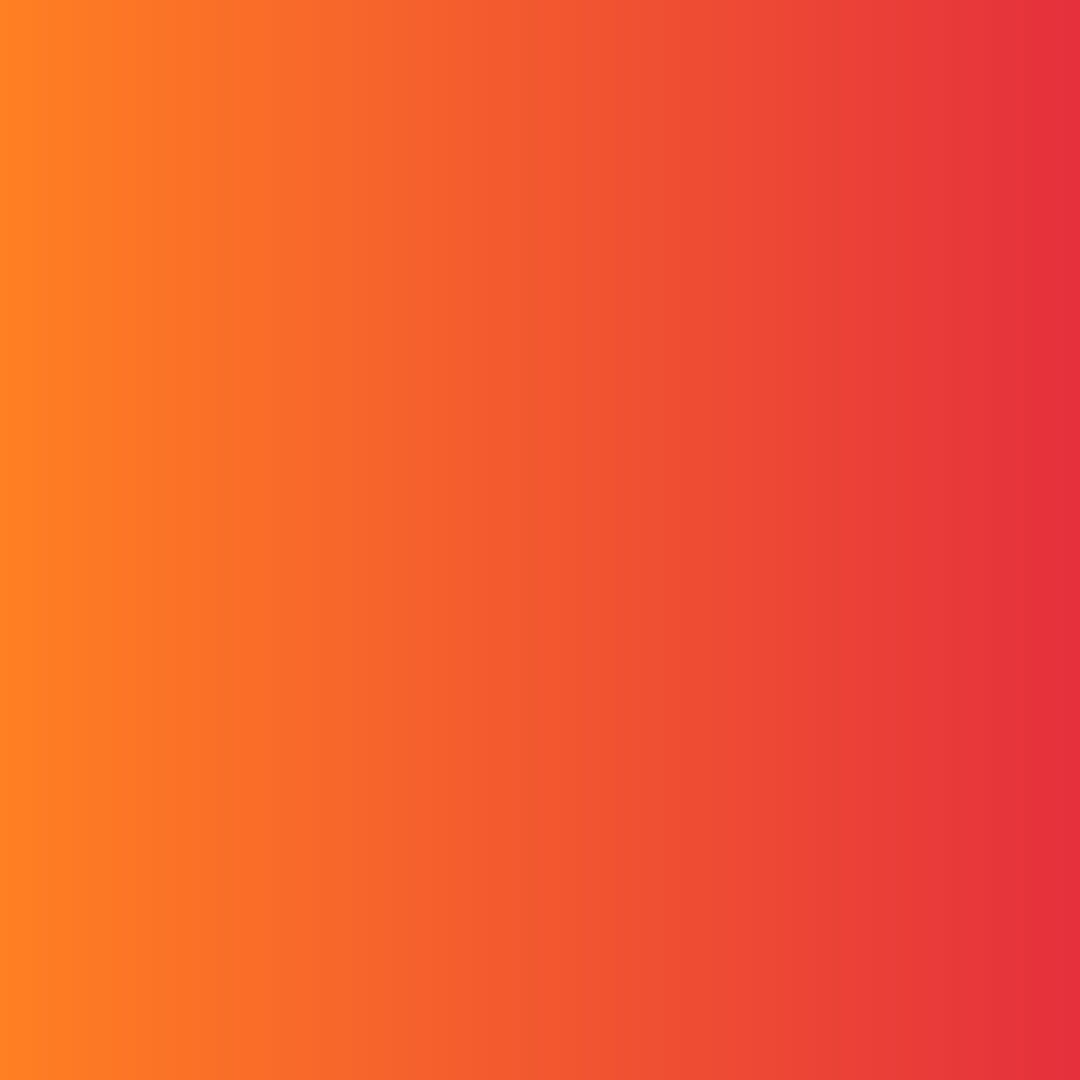 Обычаи и традиции 
Липецкой области
1
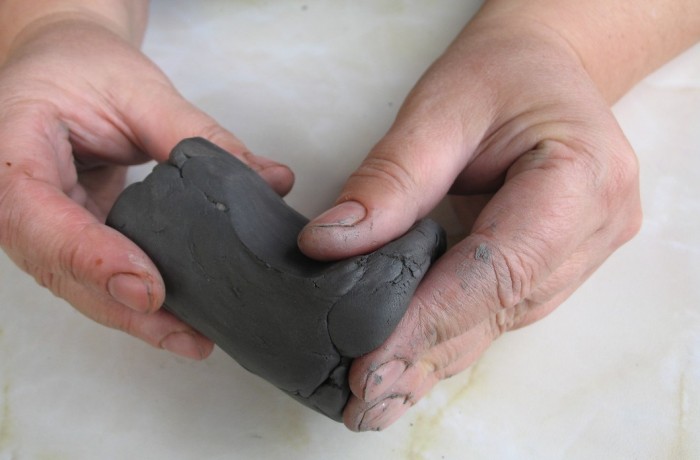 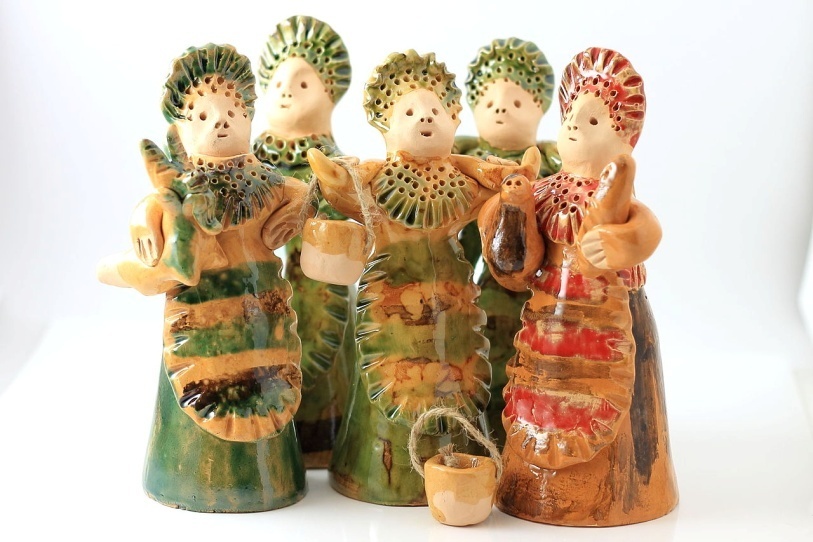 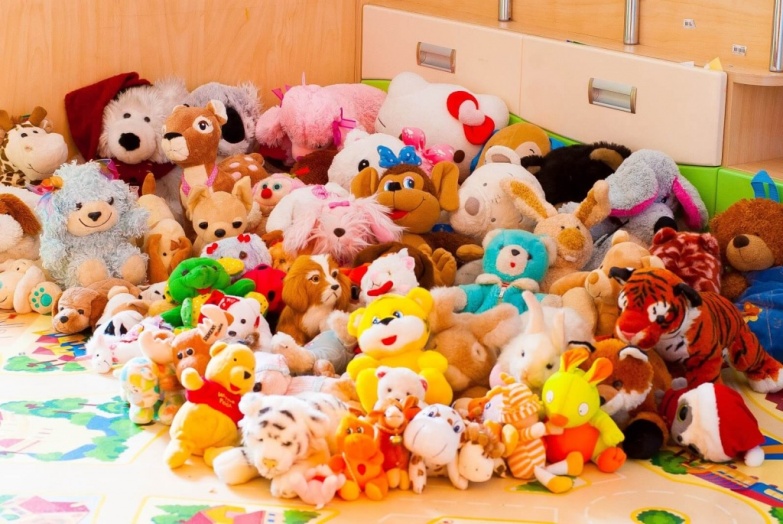 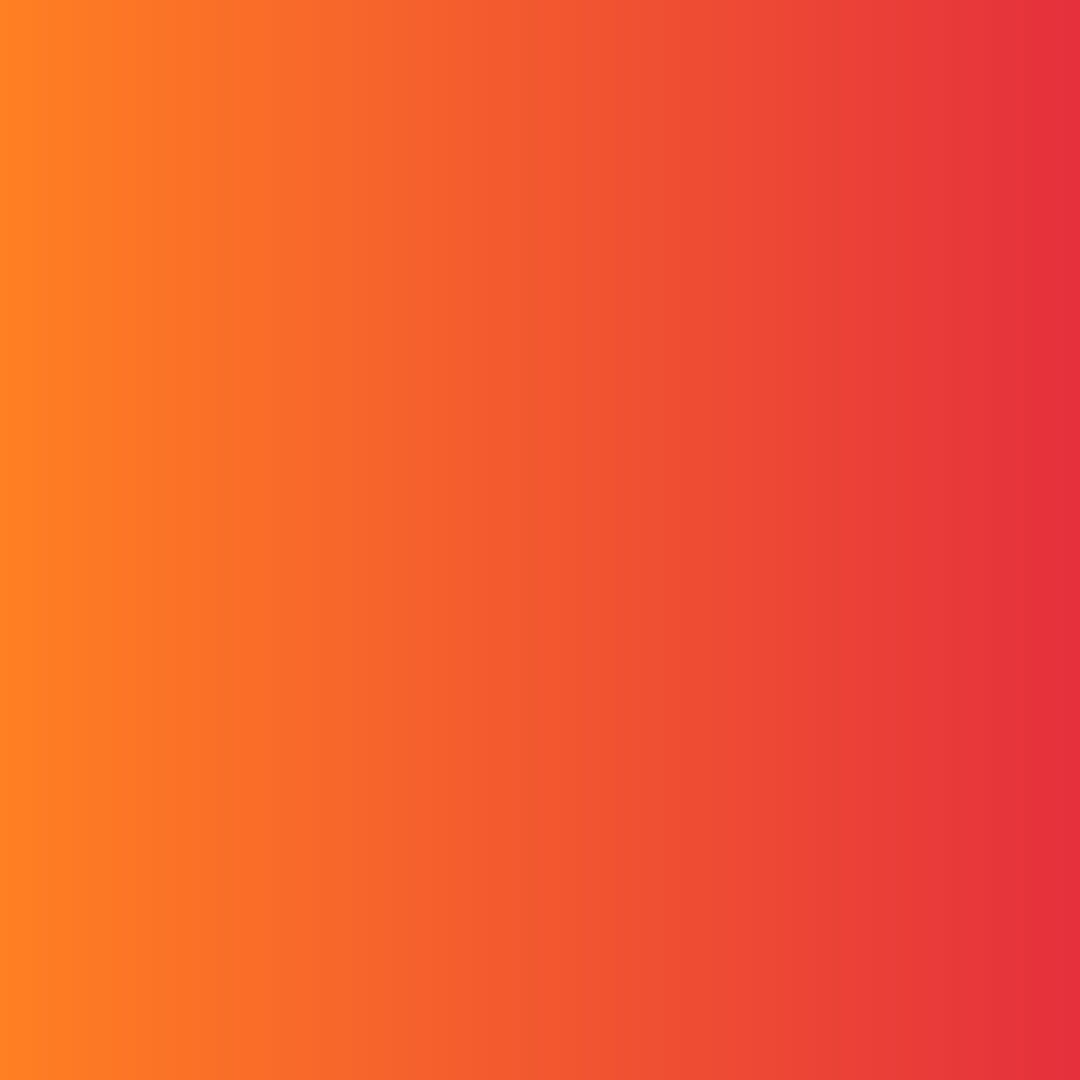 Обычаи и традиции Липецкой области
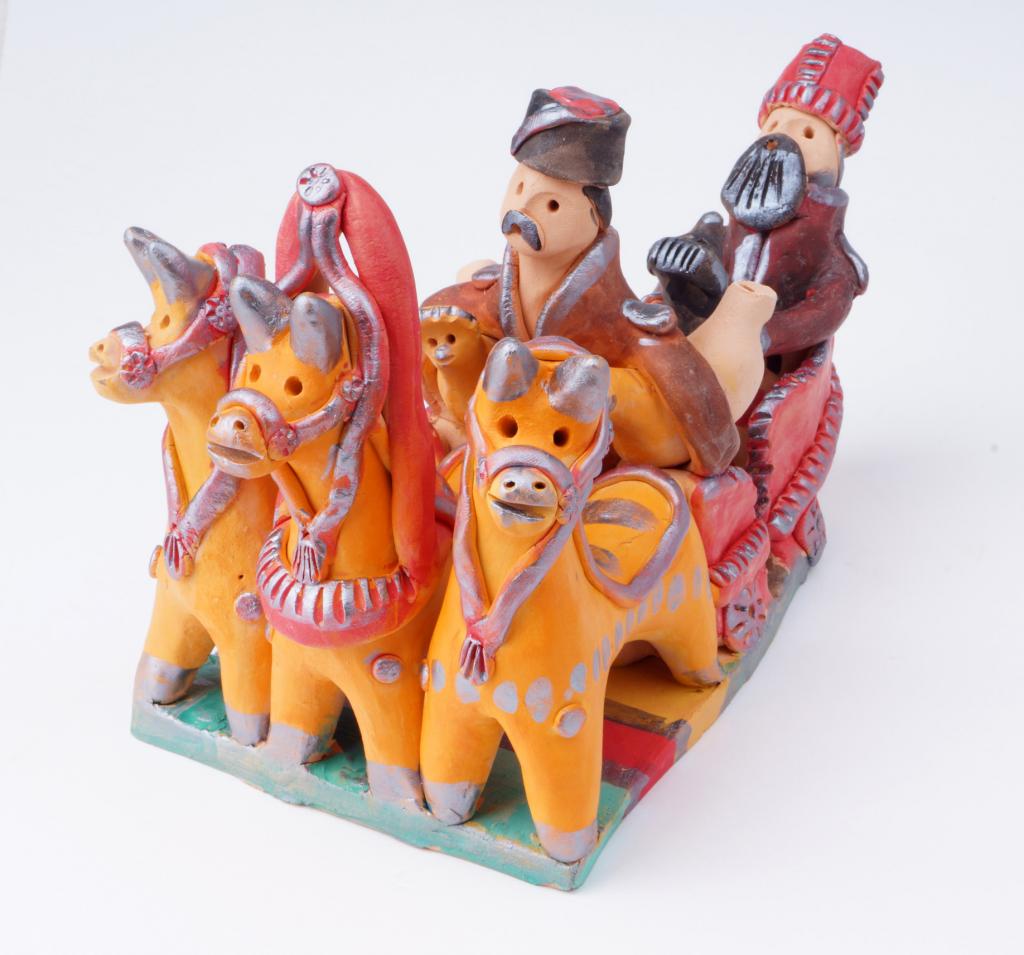 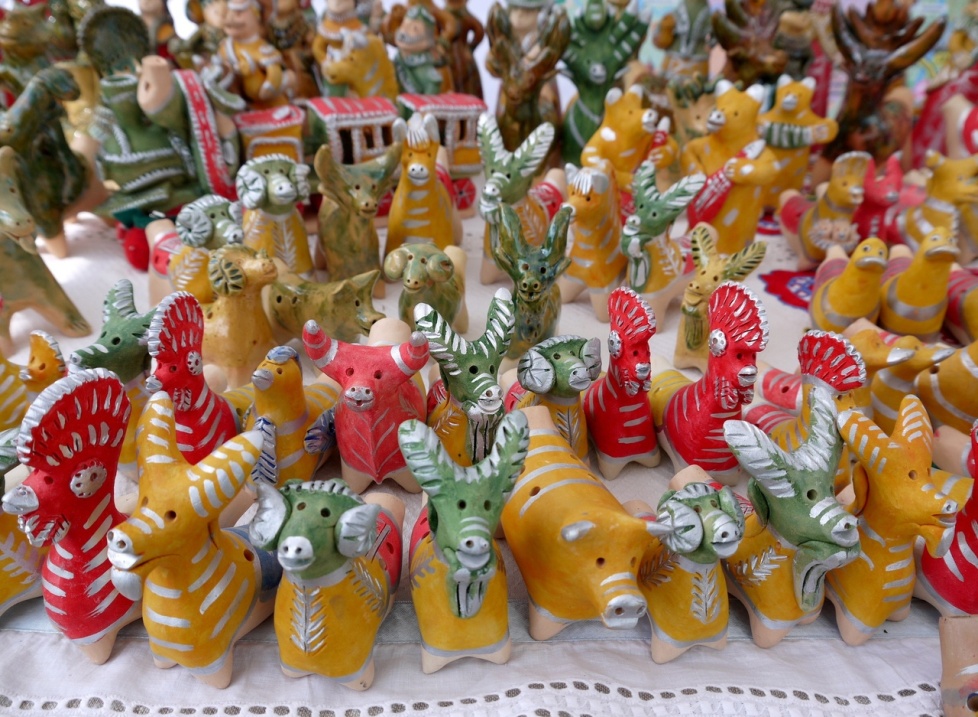 Романовская игрушка  – традиционный русский народный промысел изготовления глиняных игрушек, сформировавшийся близ села Романово на территории Липецкой области.
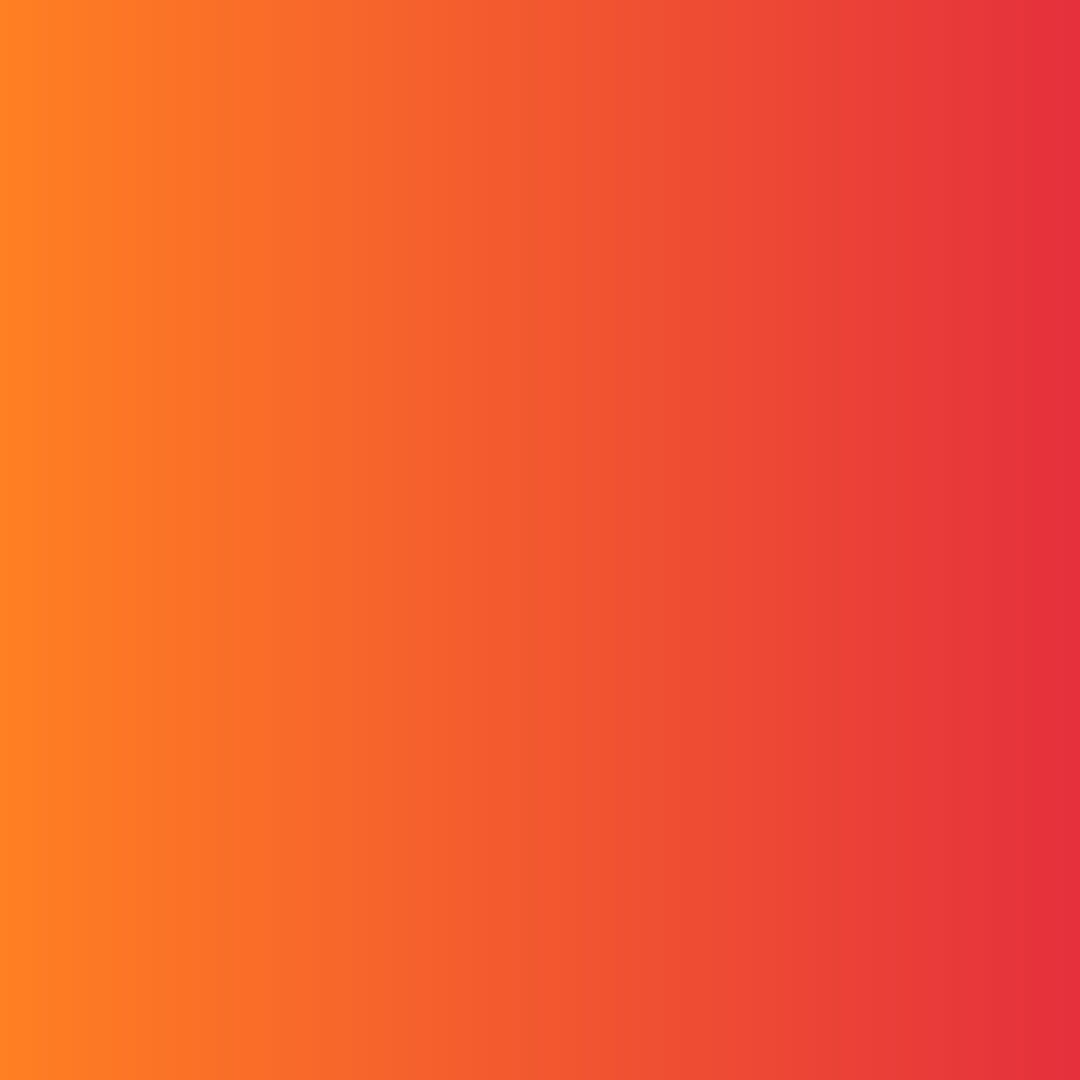 Обычаи и традиции 
Липецкой области
2
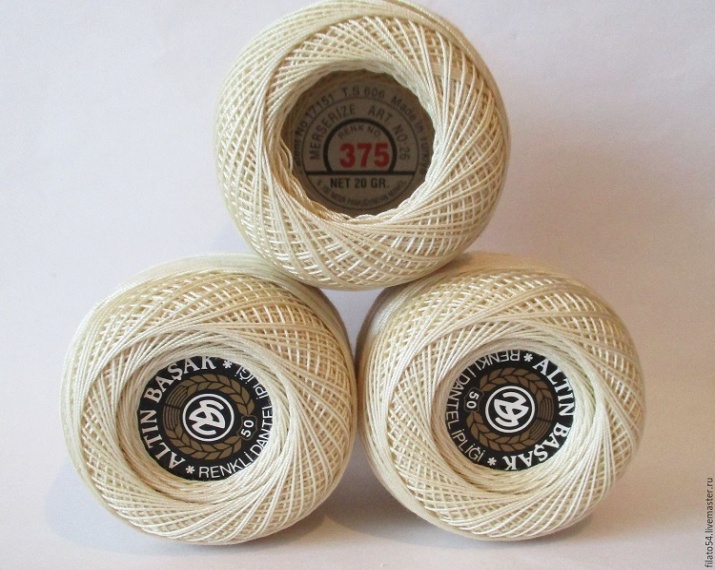 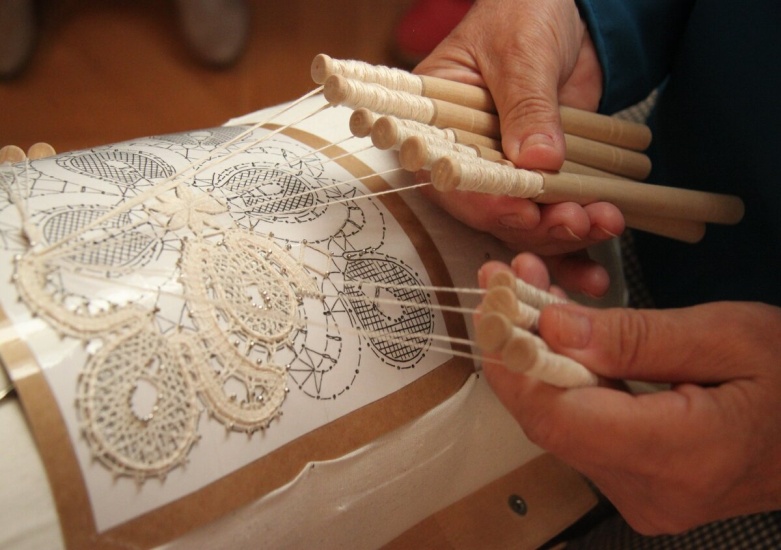 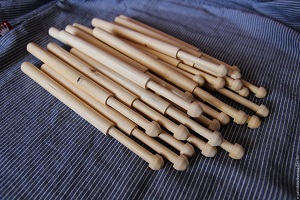 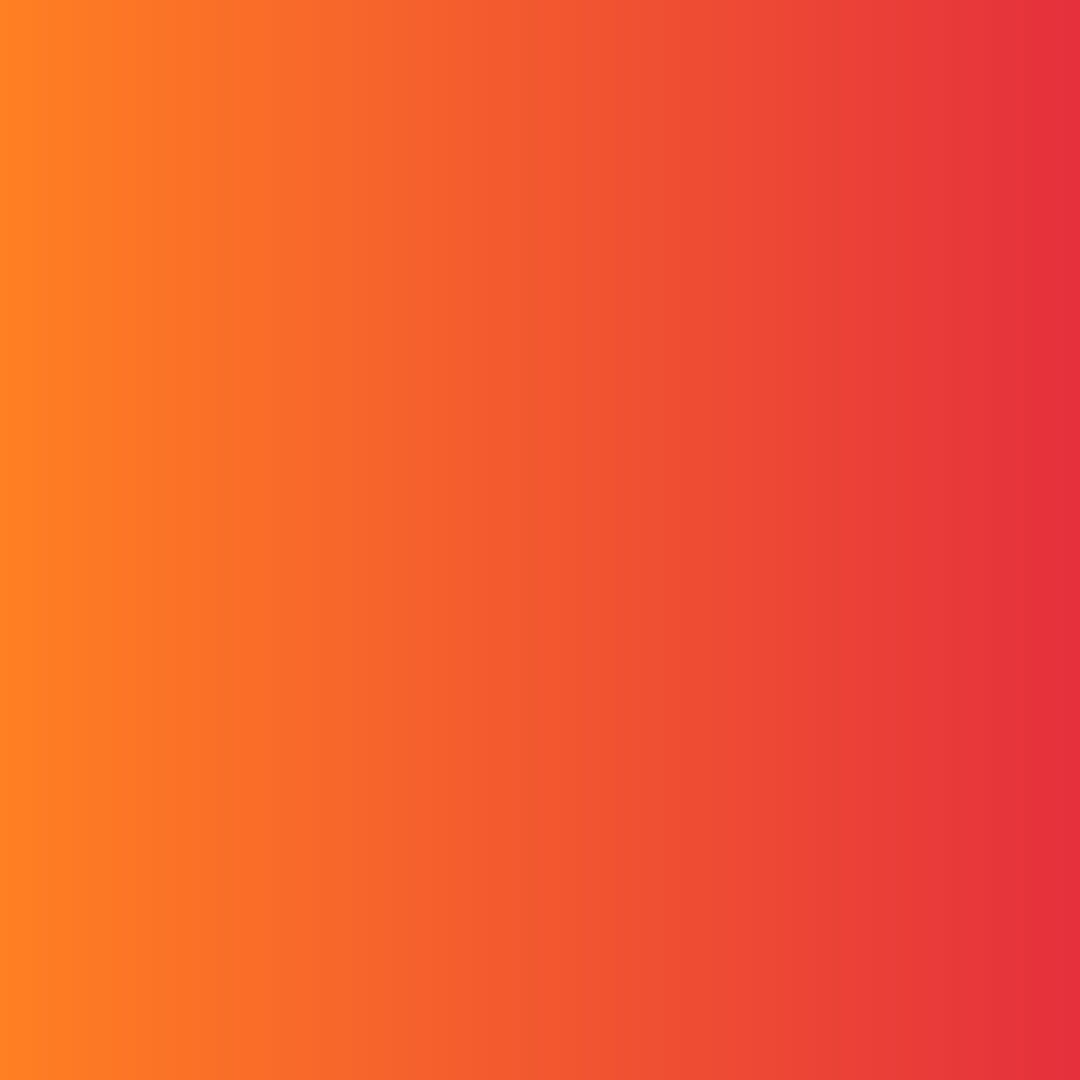 Обычаи и традиции Липецкой области
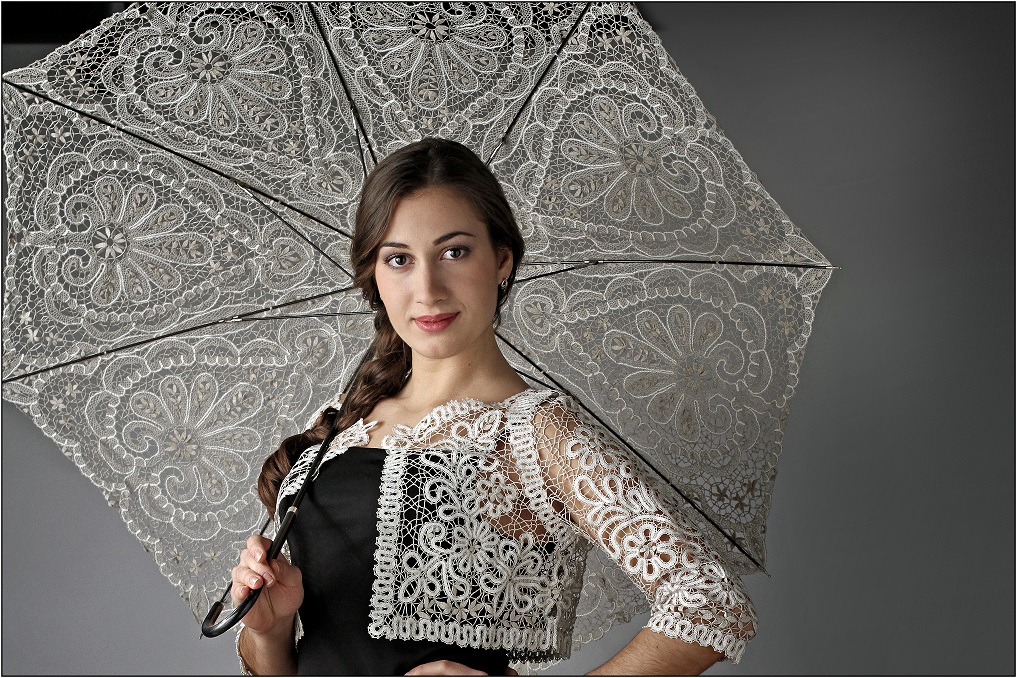 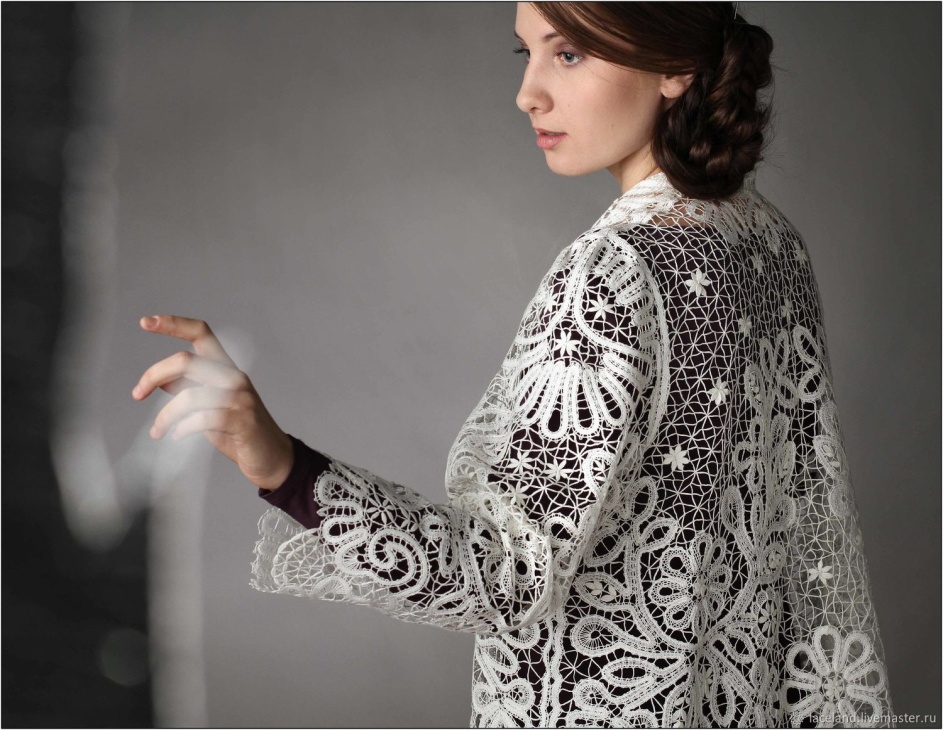 Елецкое кружево – вид русского кружева с бобинами, центром которого является город Елец. Оно славится контрастом небольшого изящного рисунка и тонкого ажурного фона.
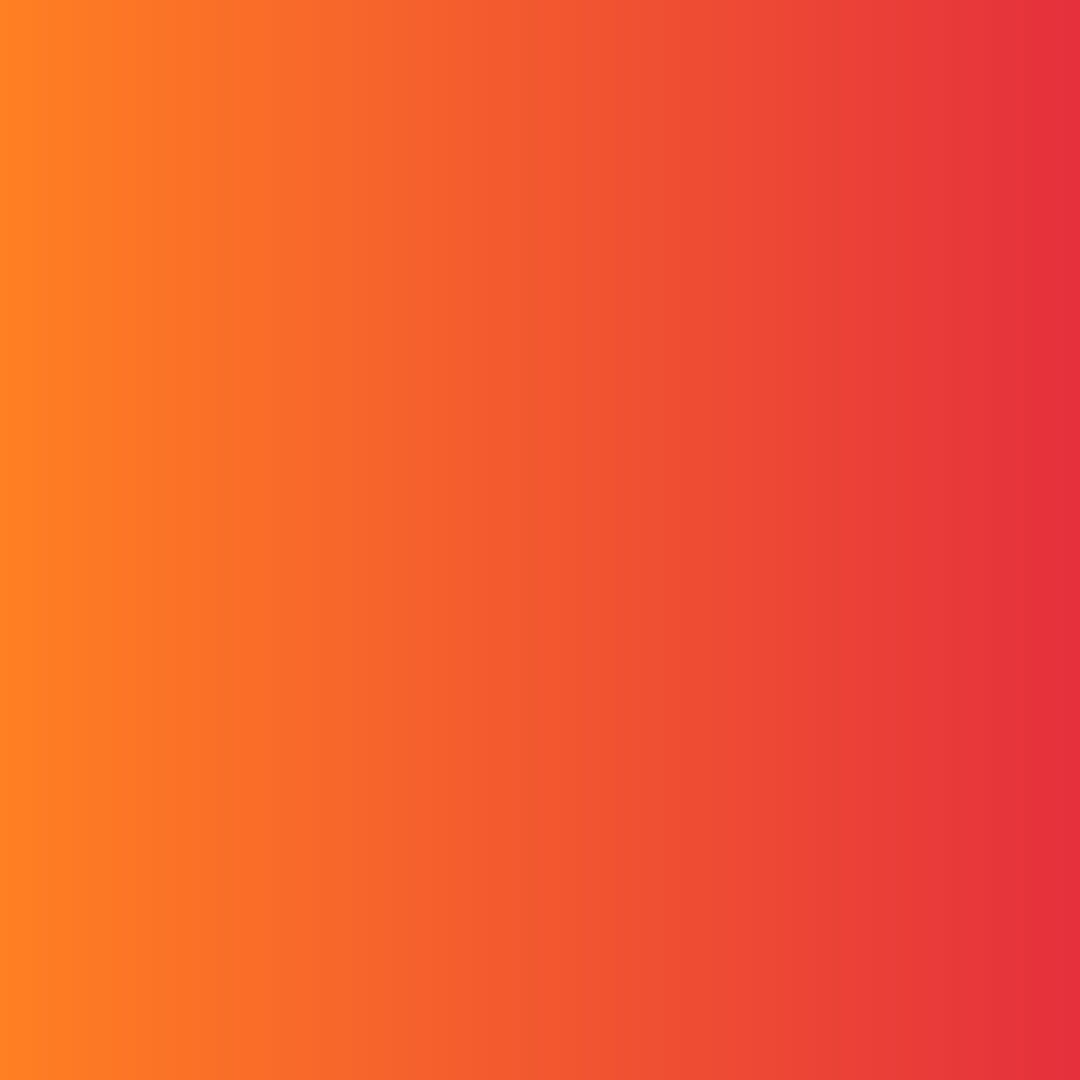 Обычаи и традиции 
Липецкой области
3
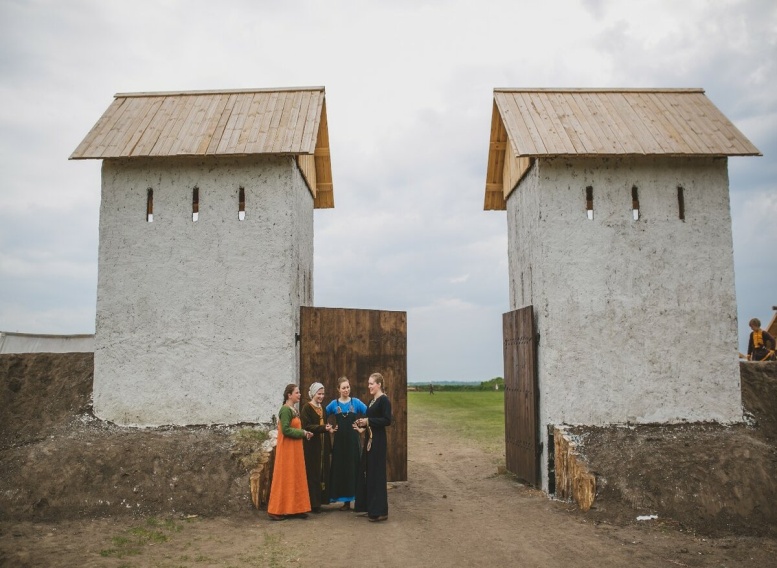 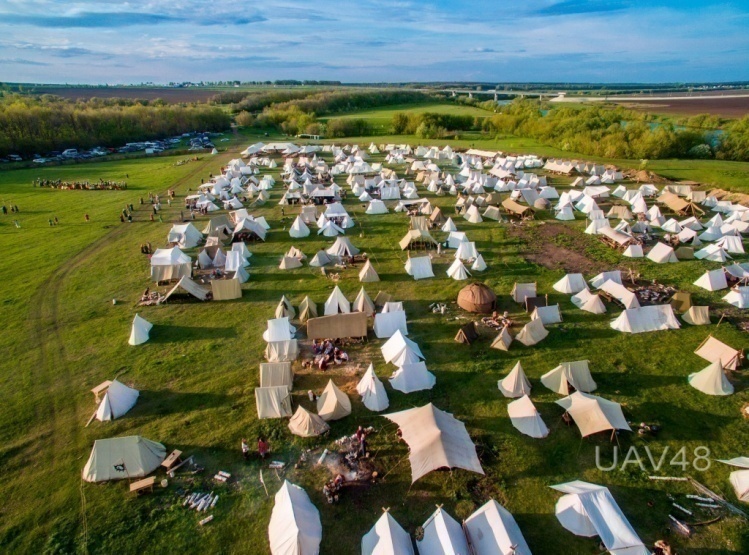 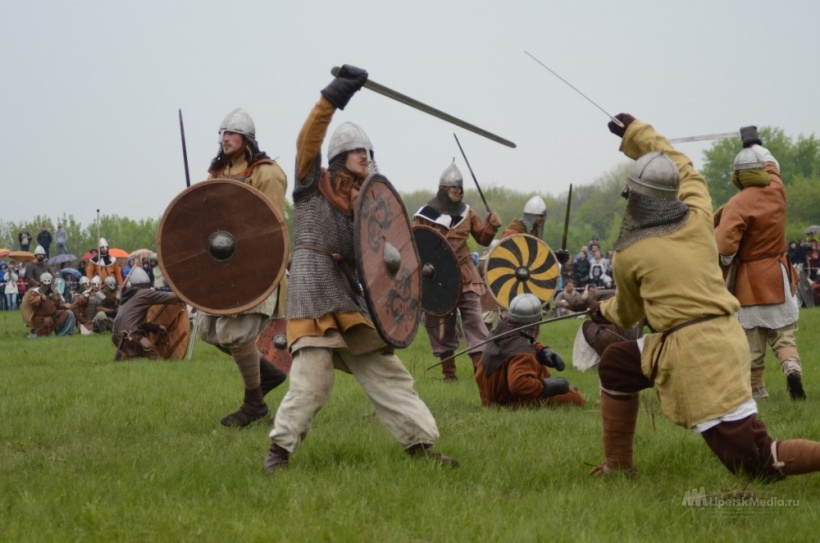 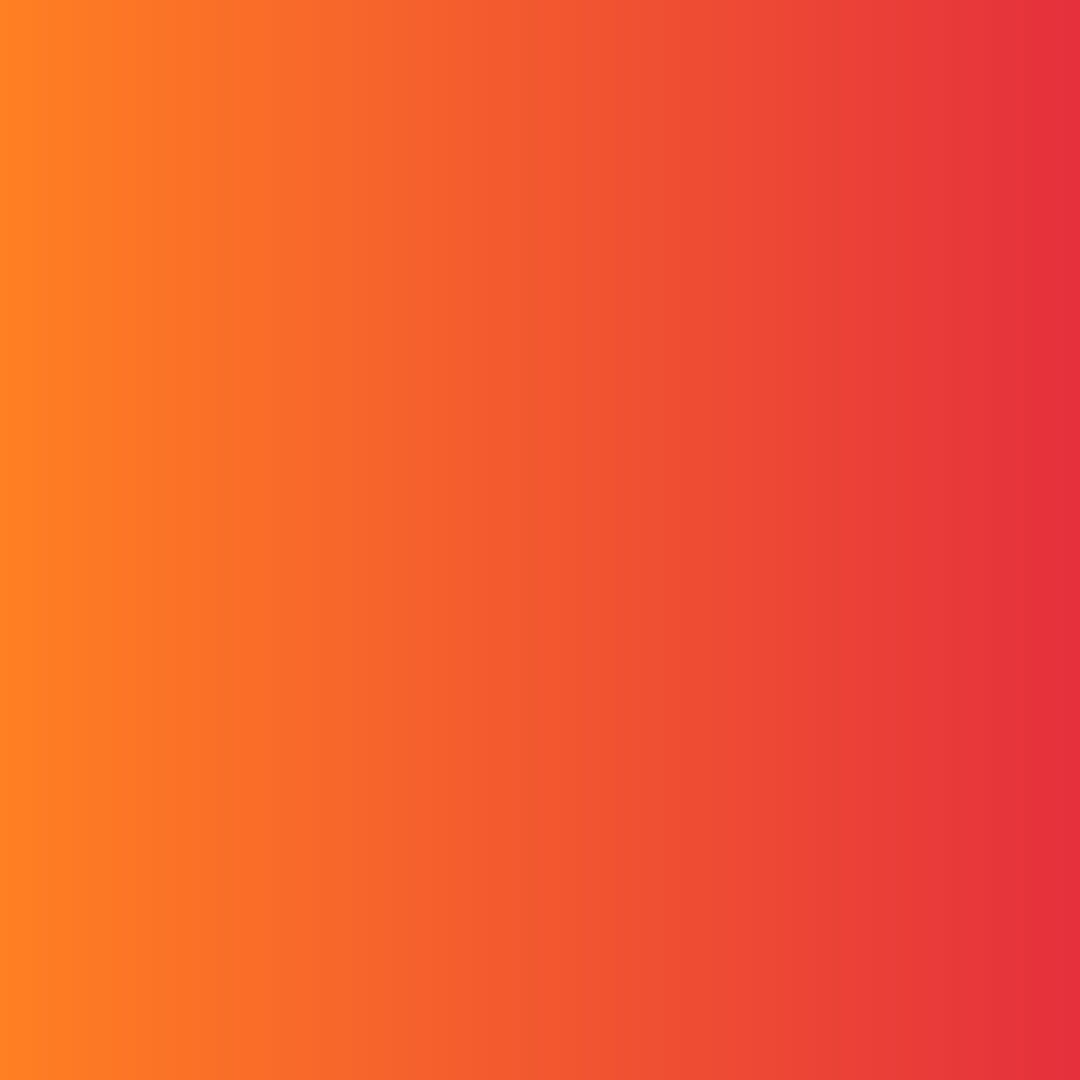 Обычаи и традиции Липецкой области
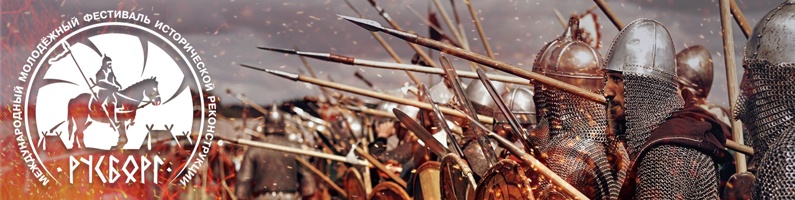 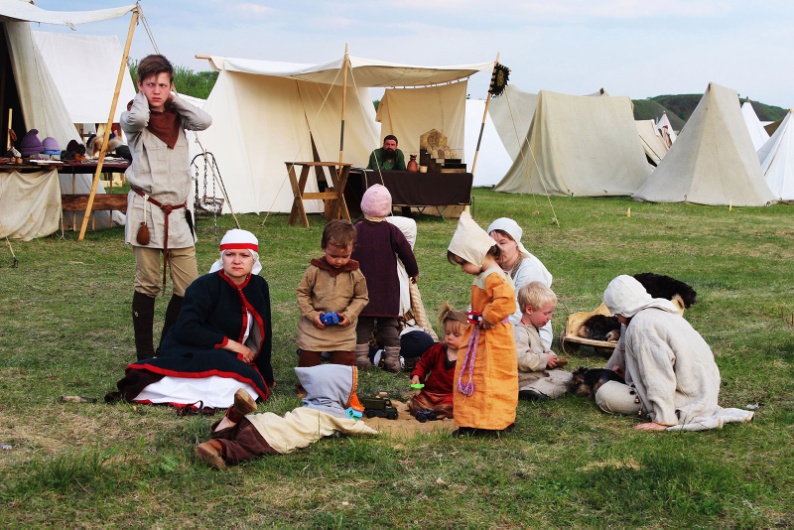 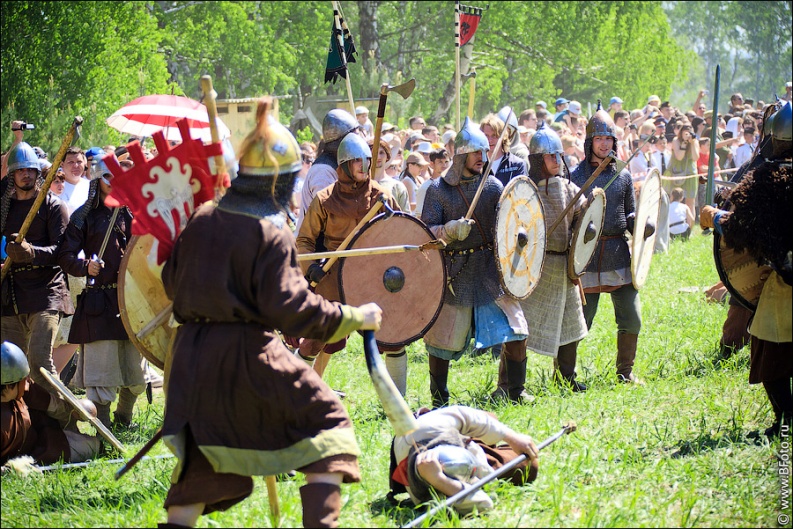 «Русборг» – крупнейший ежегодный международный молодёжный фестиваль военно-исторической реконструкции и второй по величине фестиваль по эпохе викингов в Европе, который с 2005 года проводится в нашей области.
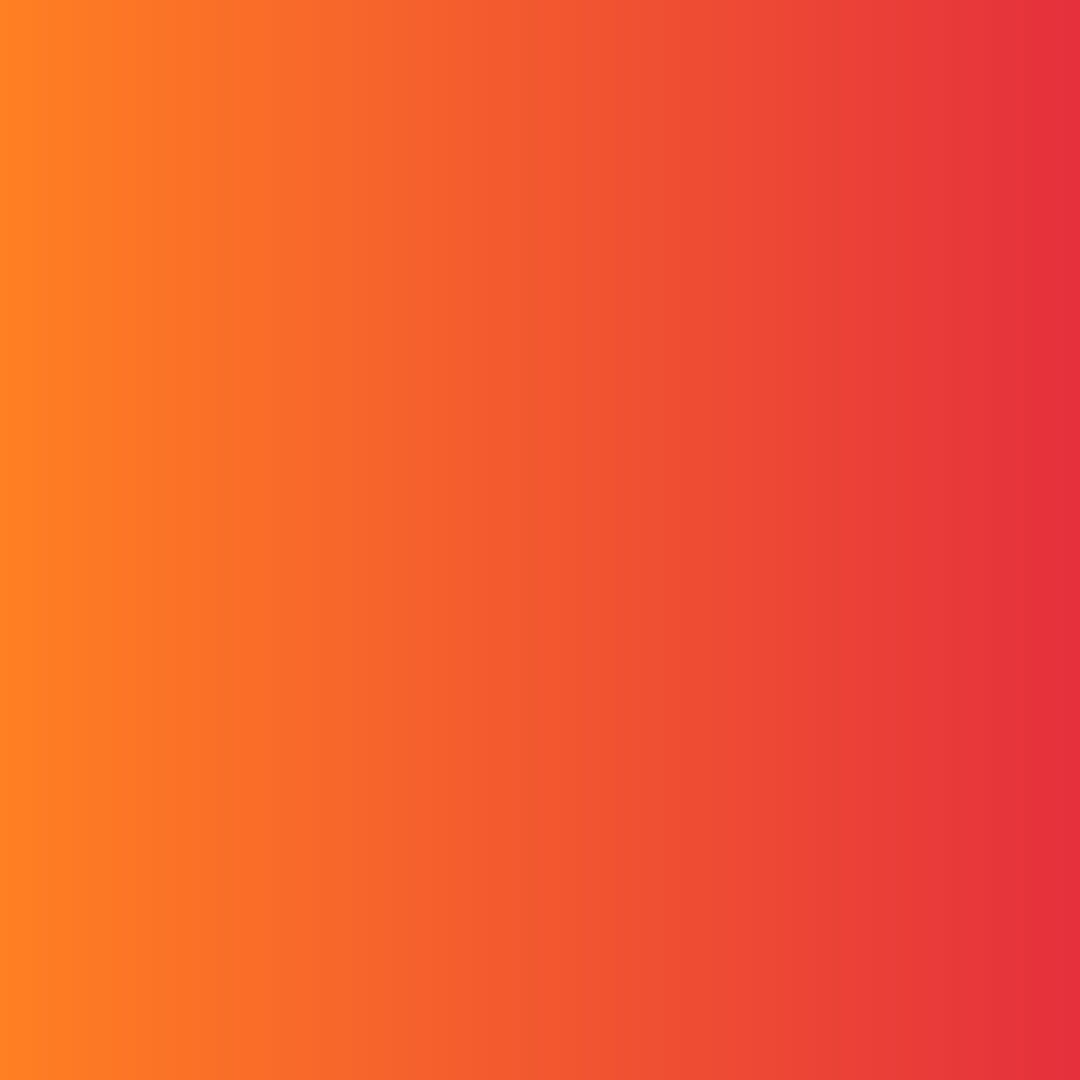 Угадай песню
1
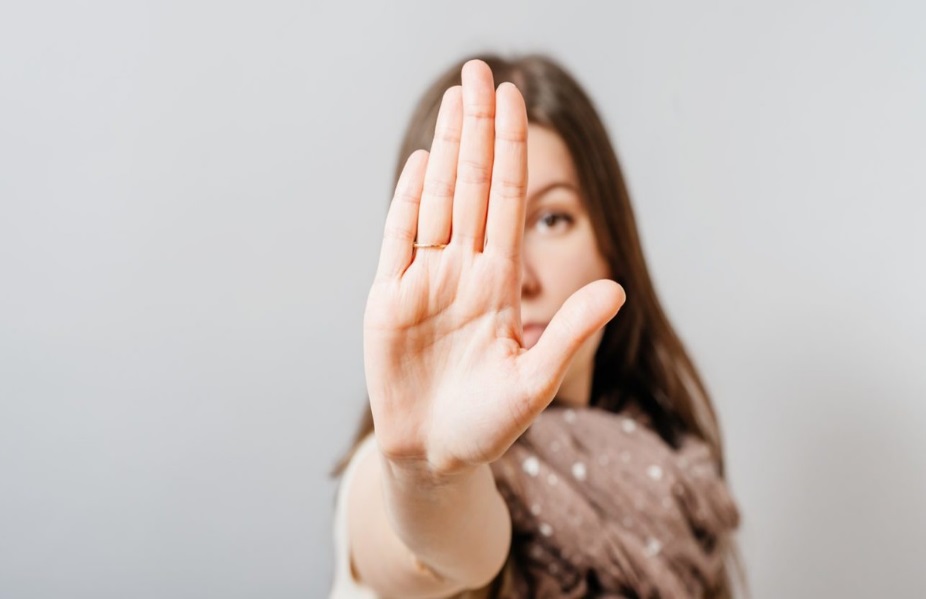 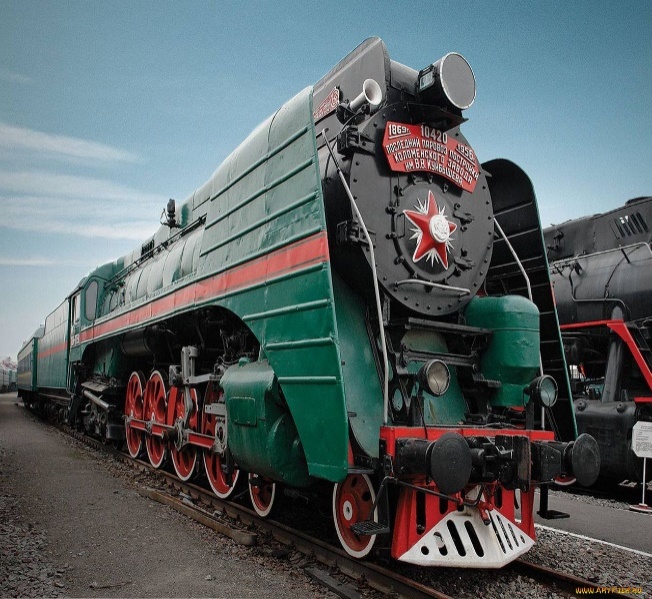 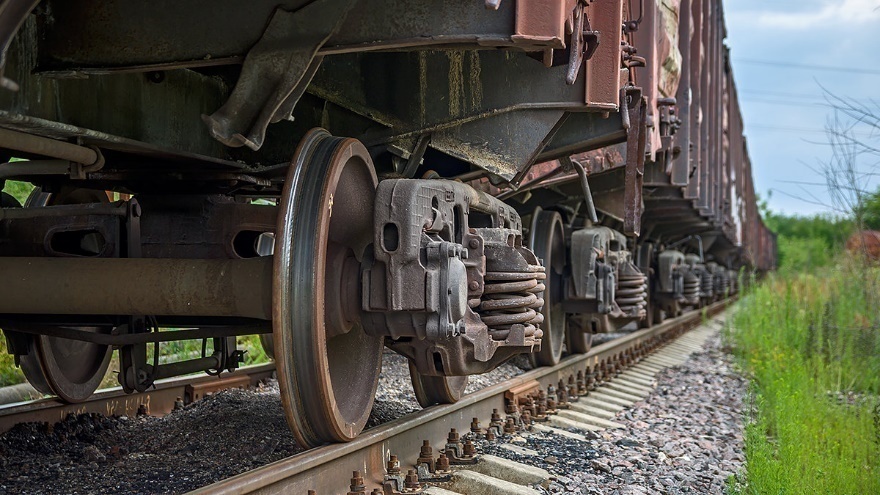 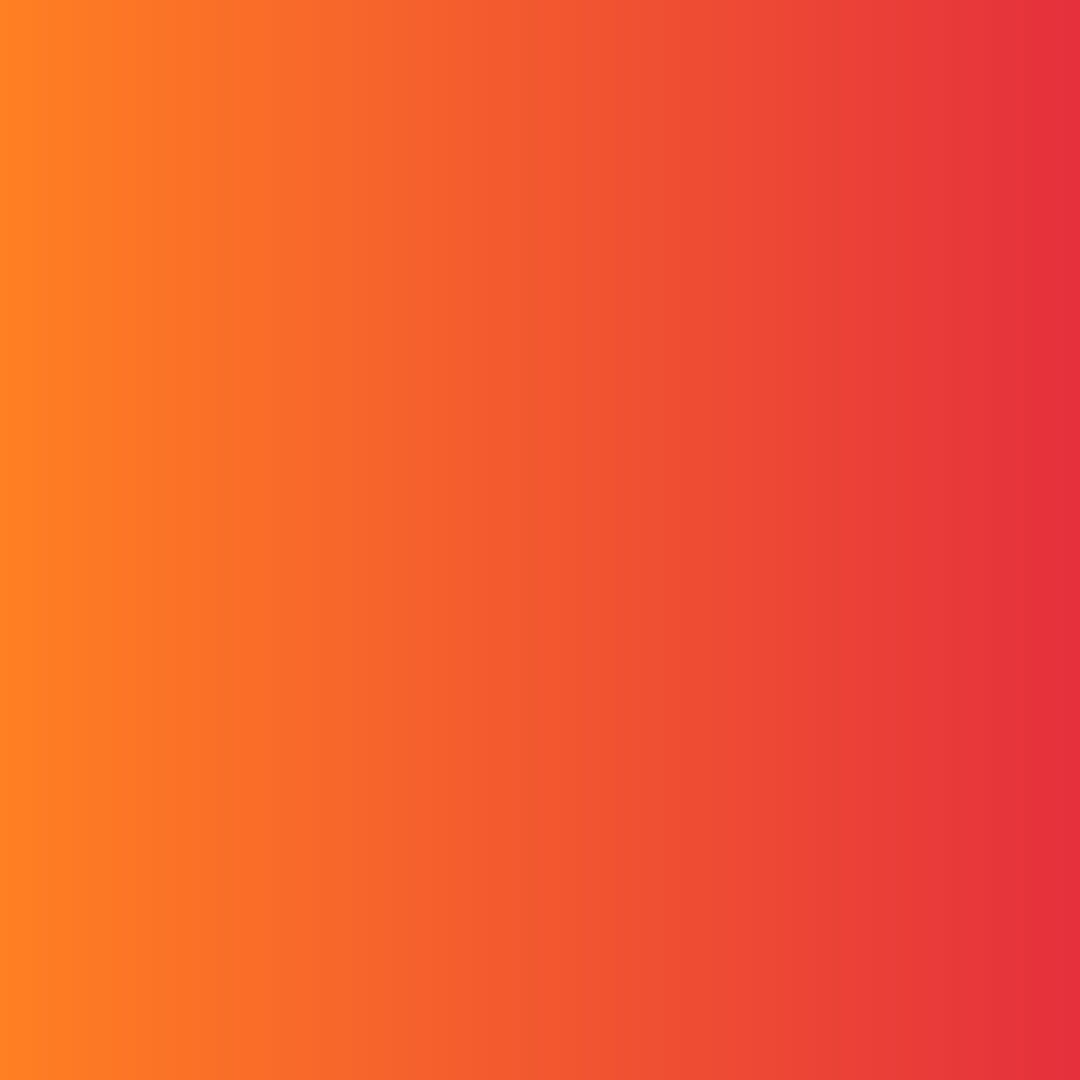 Угадай песню
2
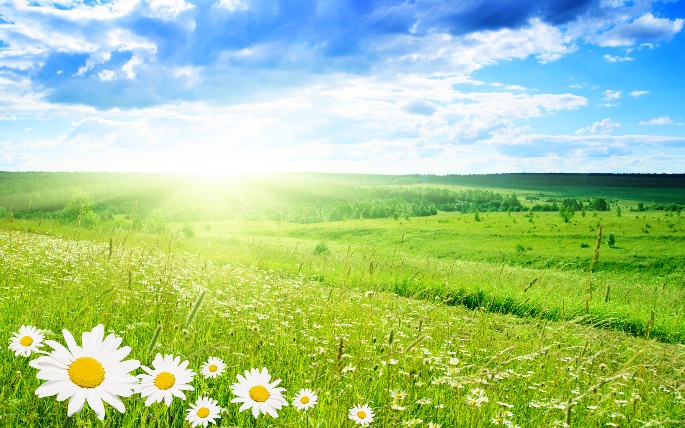 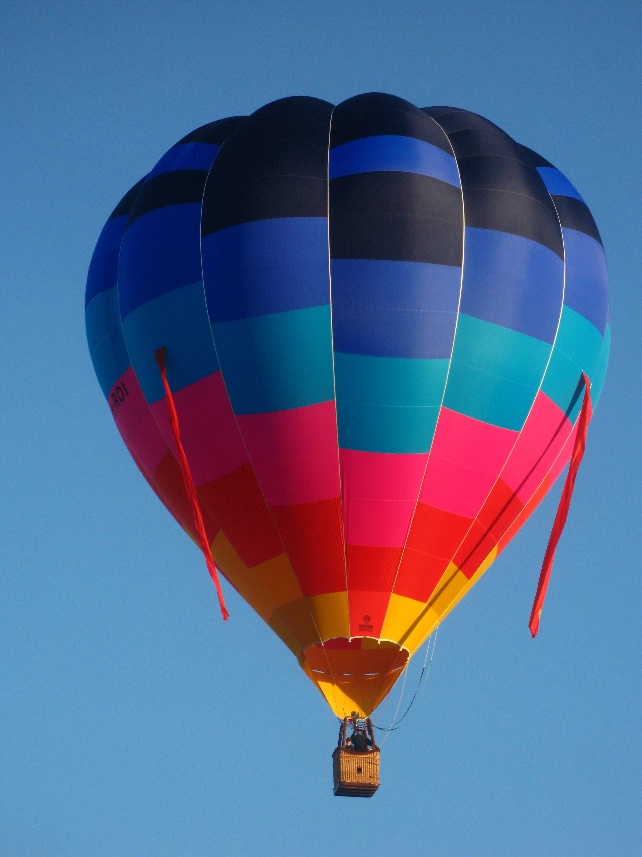 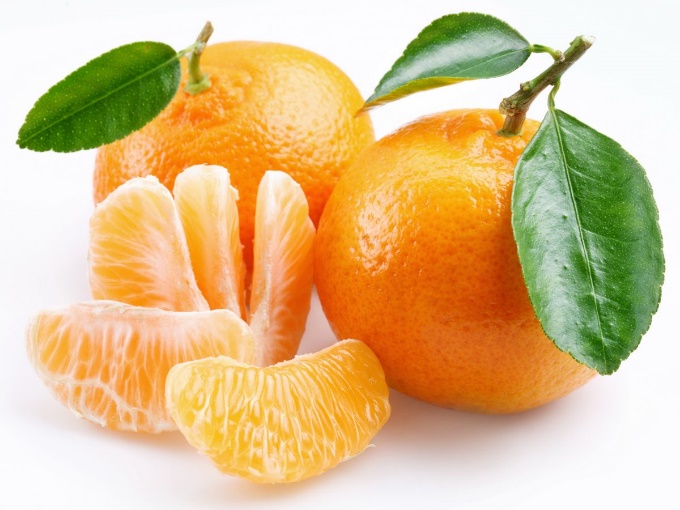 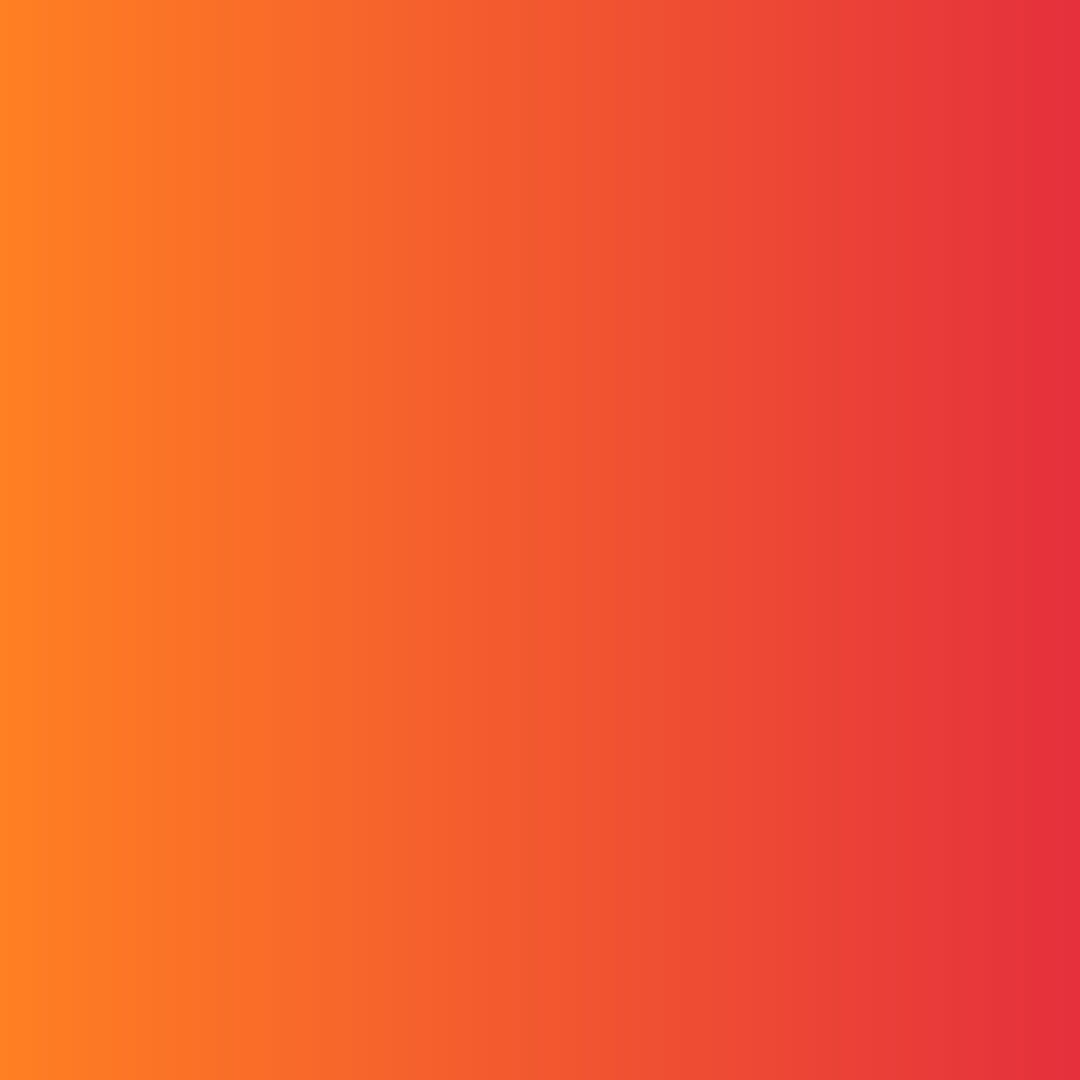 3
Угадай песню
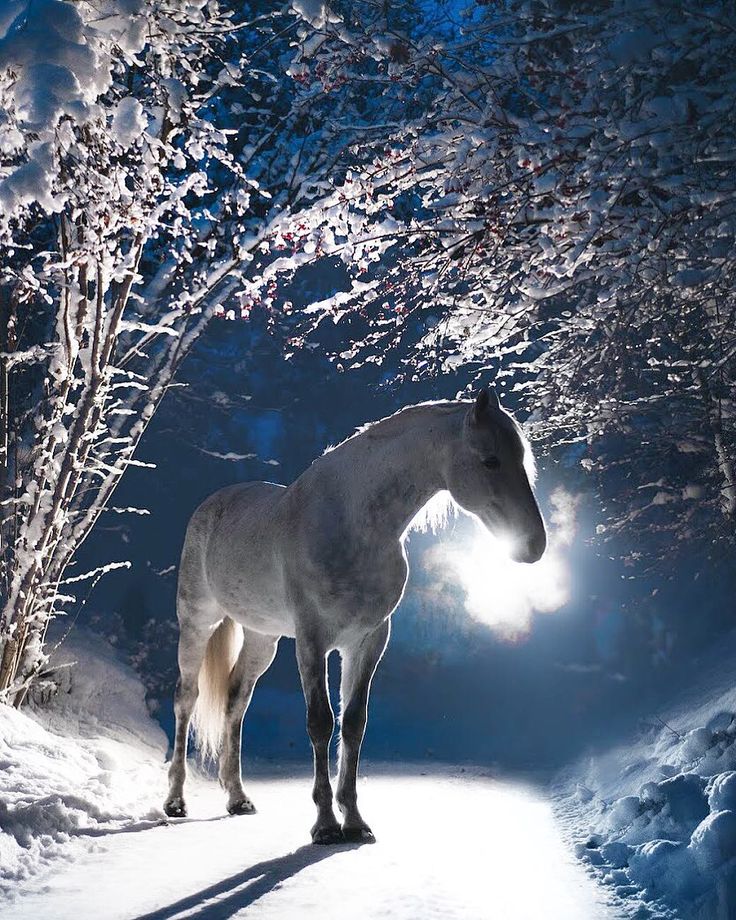 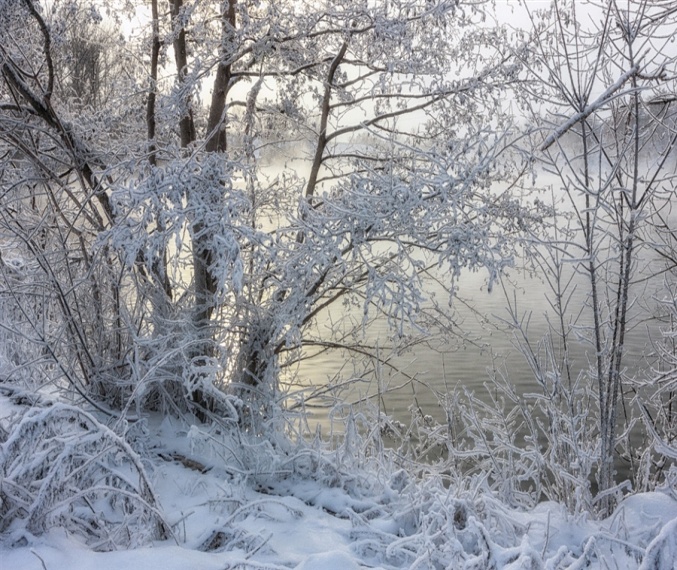 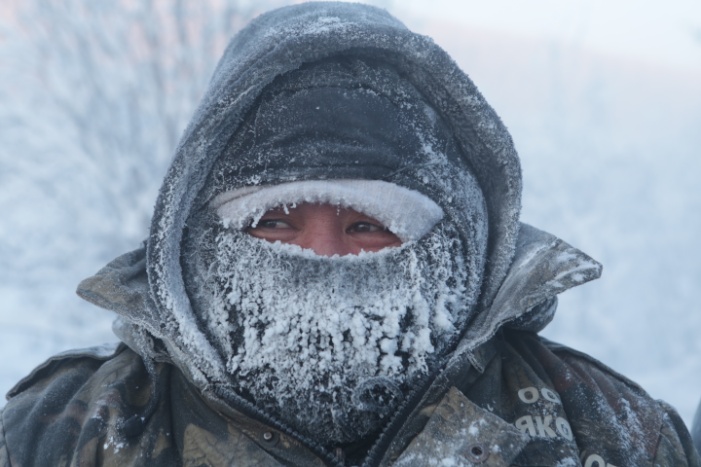 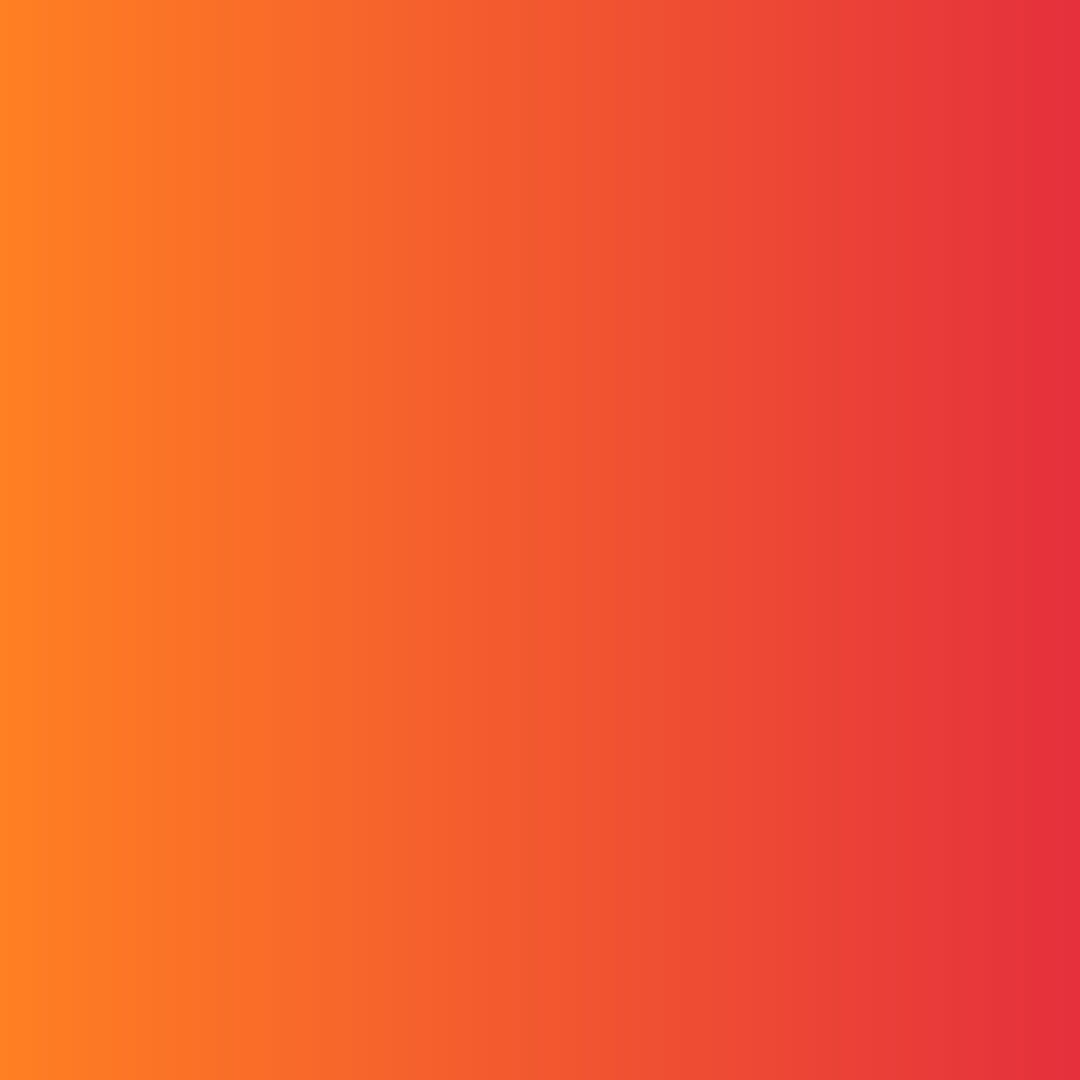 Край родной
1
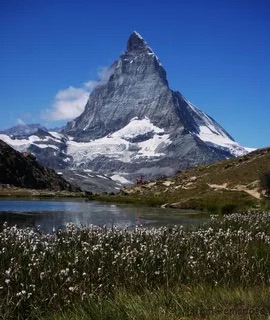 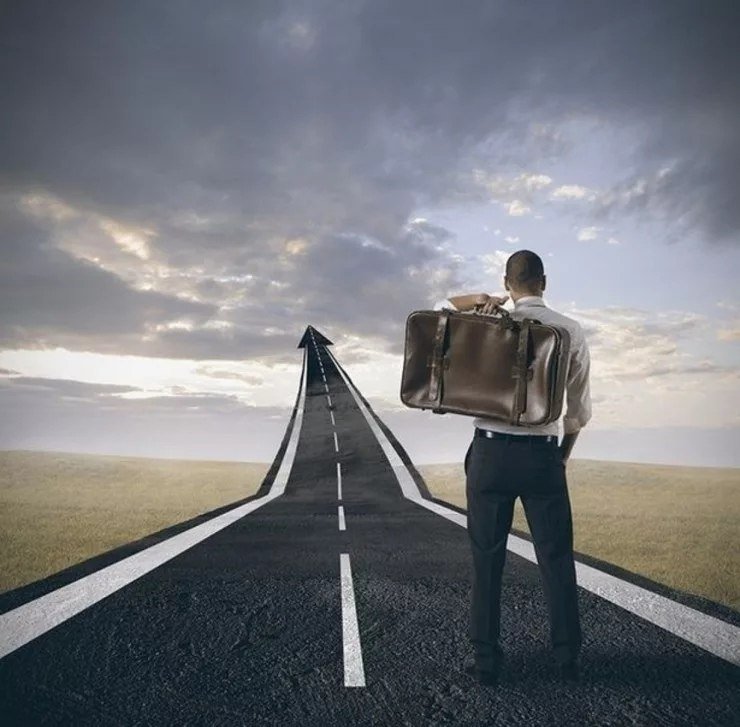 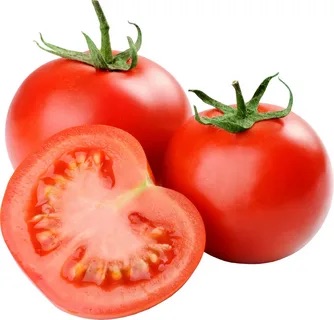 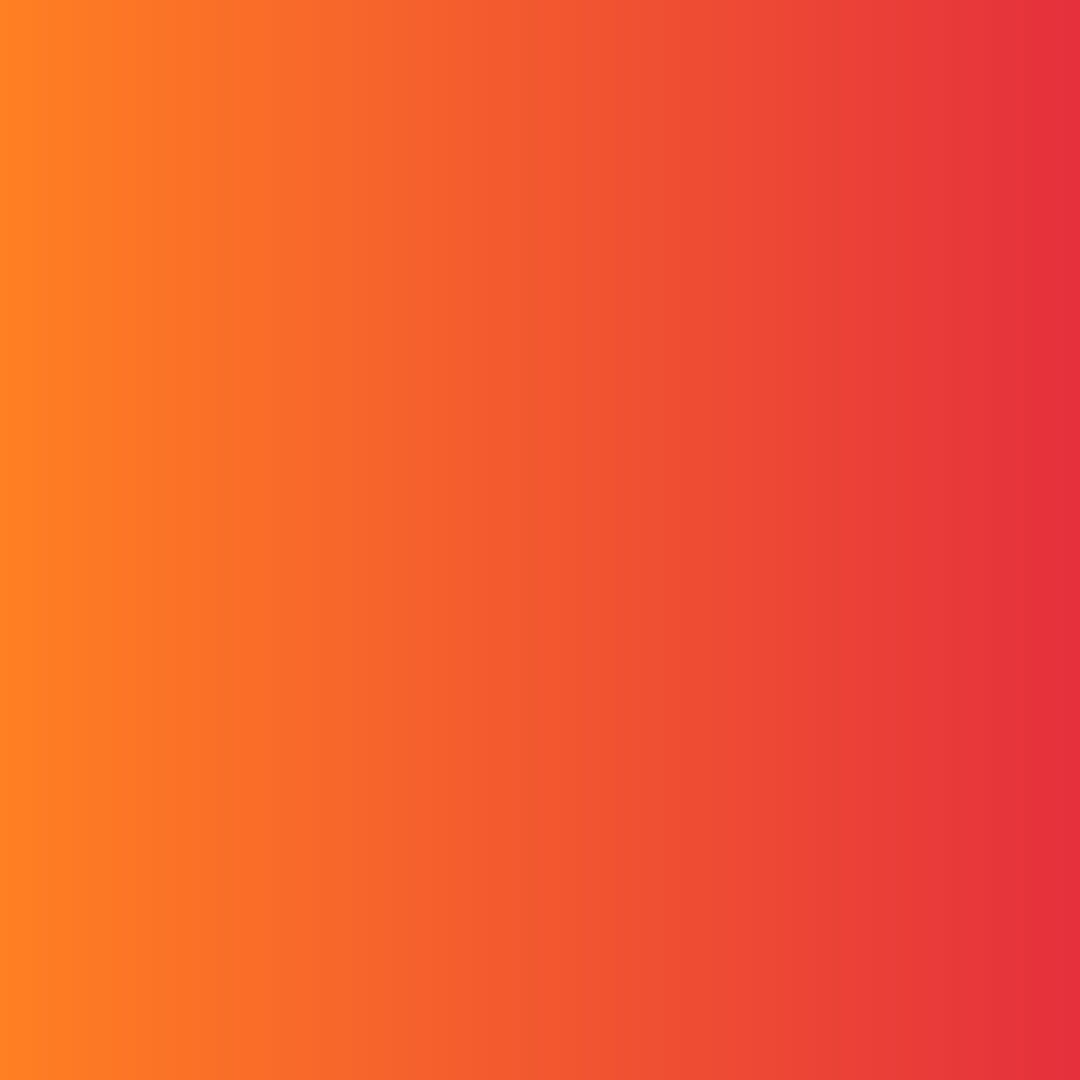 Край родной
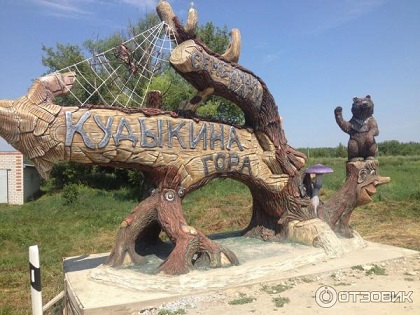 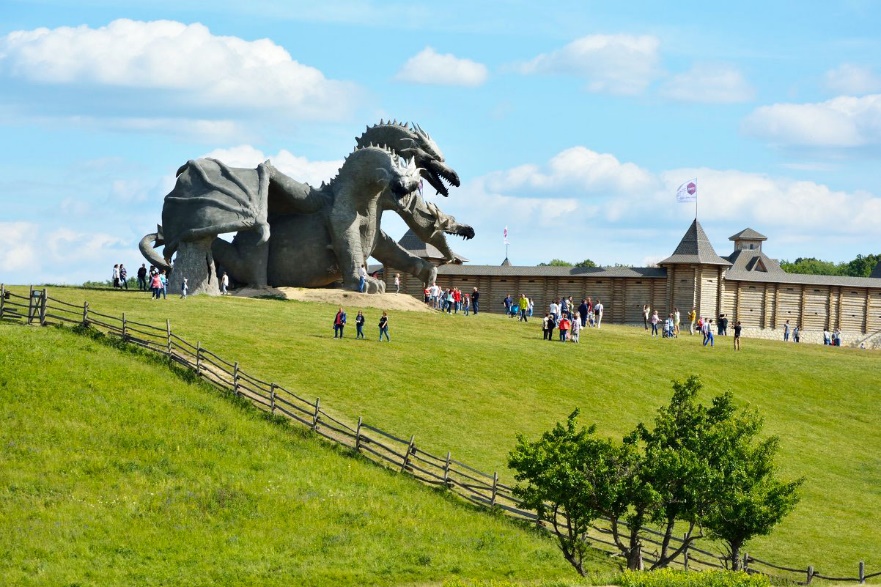 «Кудыкина гора» – популярный сафари-парк, расположенный на берегу Дона в Липецкой области. Исполинских размеров статуя Змея Горыныча, что здесь появилась в 2016 г., вмиг оказалась известной на весь мир. Фото с трёхглавым монстром оказалось в подборке лучших снимков, сделанных пользователями Instagram. За 2 дня фото Змея Горыныча собрало 1,3 миллиона лайков и 6,5 тысяч комментариев.
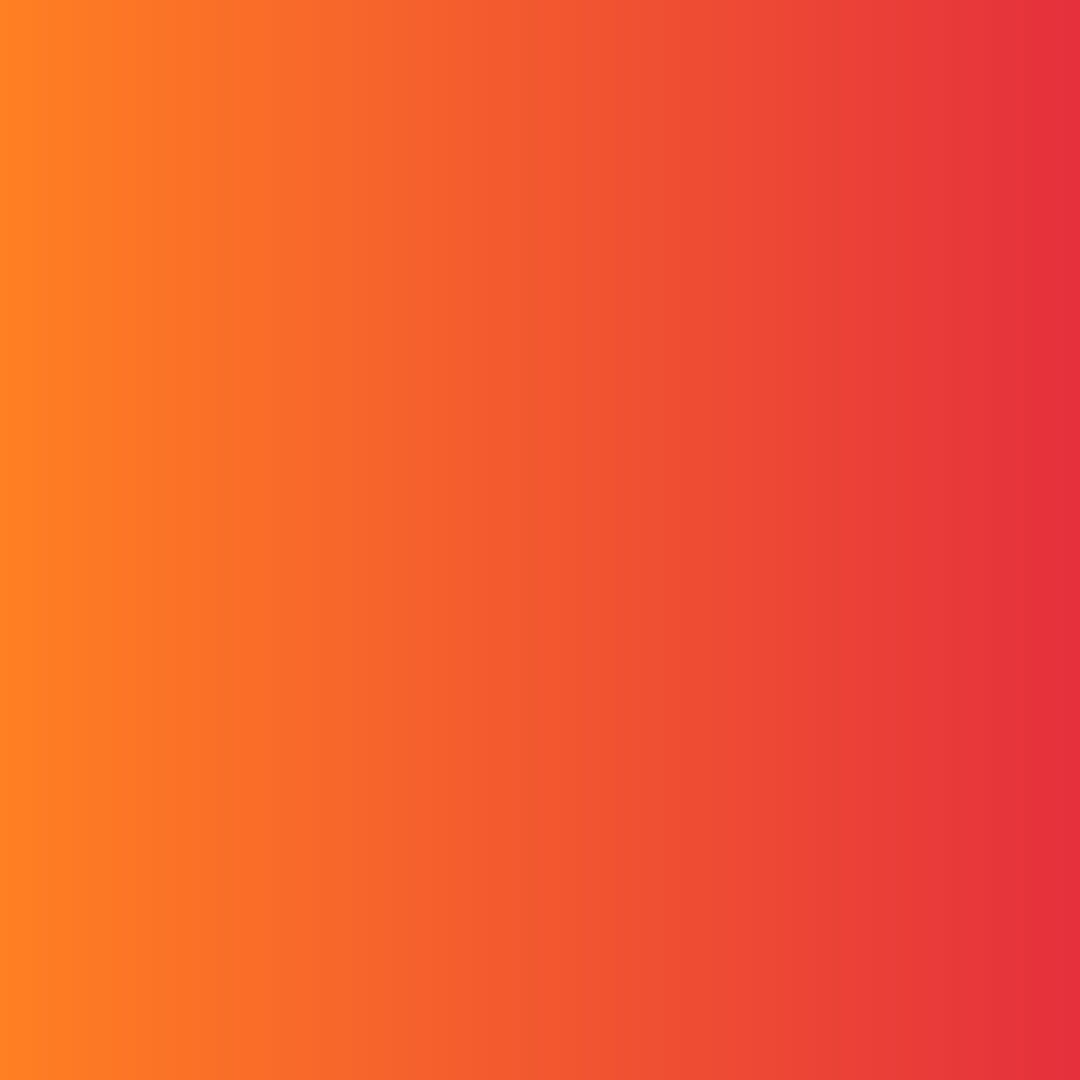 Край родной
2
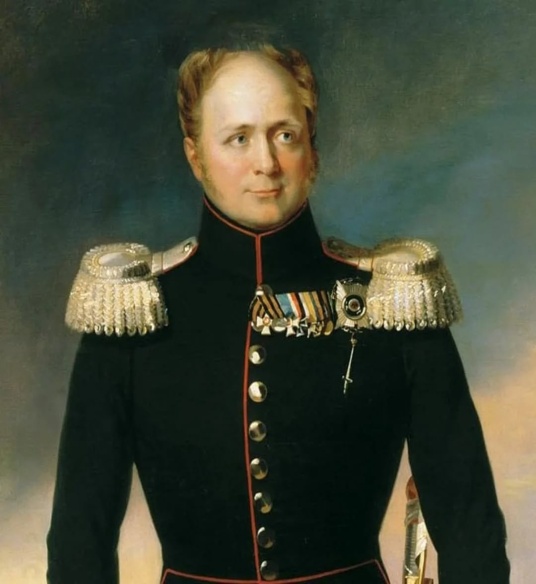 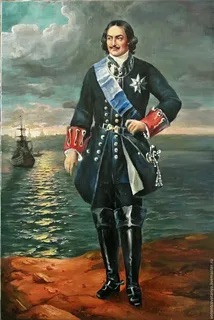 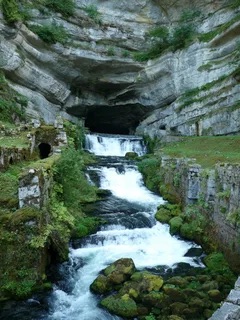 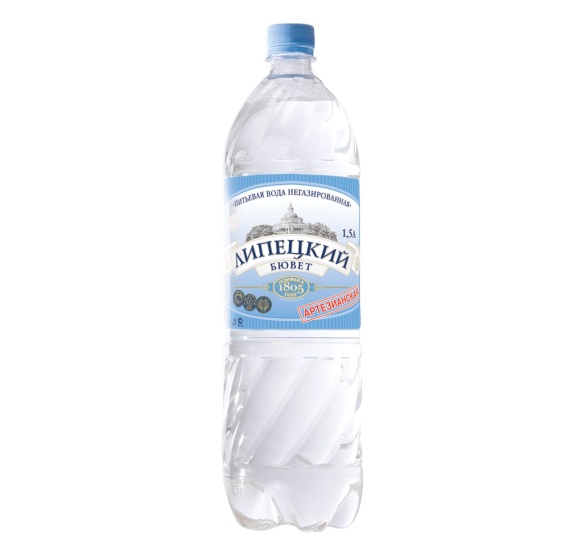 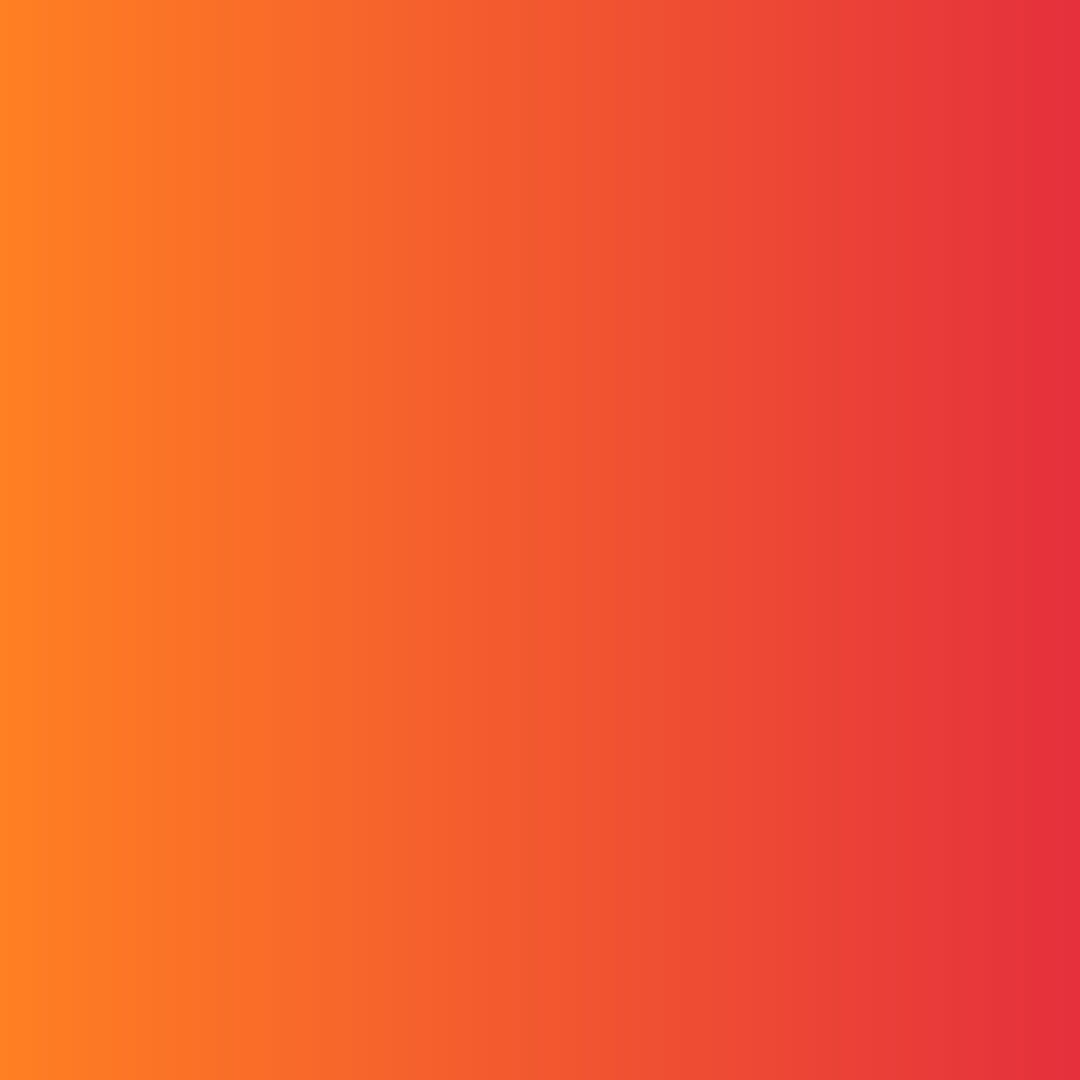 Край родной
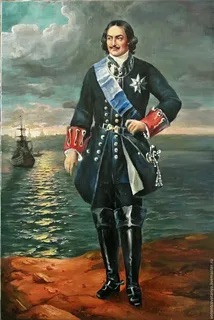 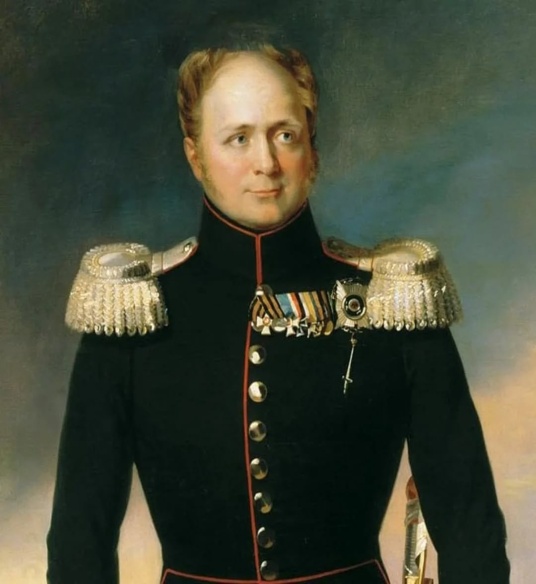 По преданию, минеральные воды в Липецке открыл Петр Великий на территории основанных в 1703 году Липских железных заводов. А в 1805 году император Александру I подписал указ по устройству курорта в Липецке.
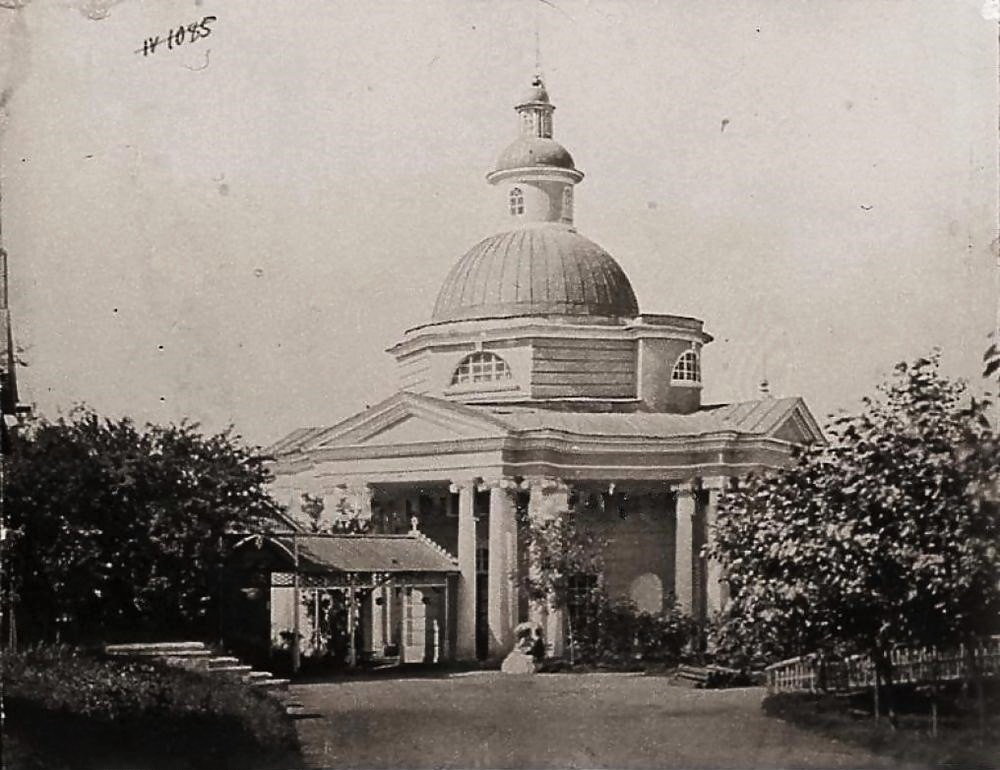 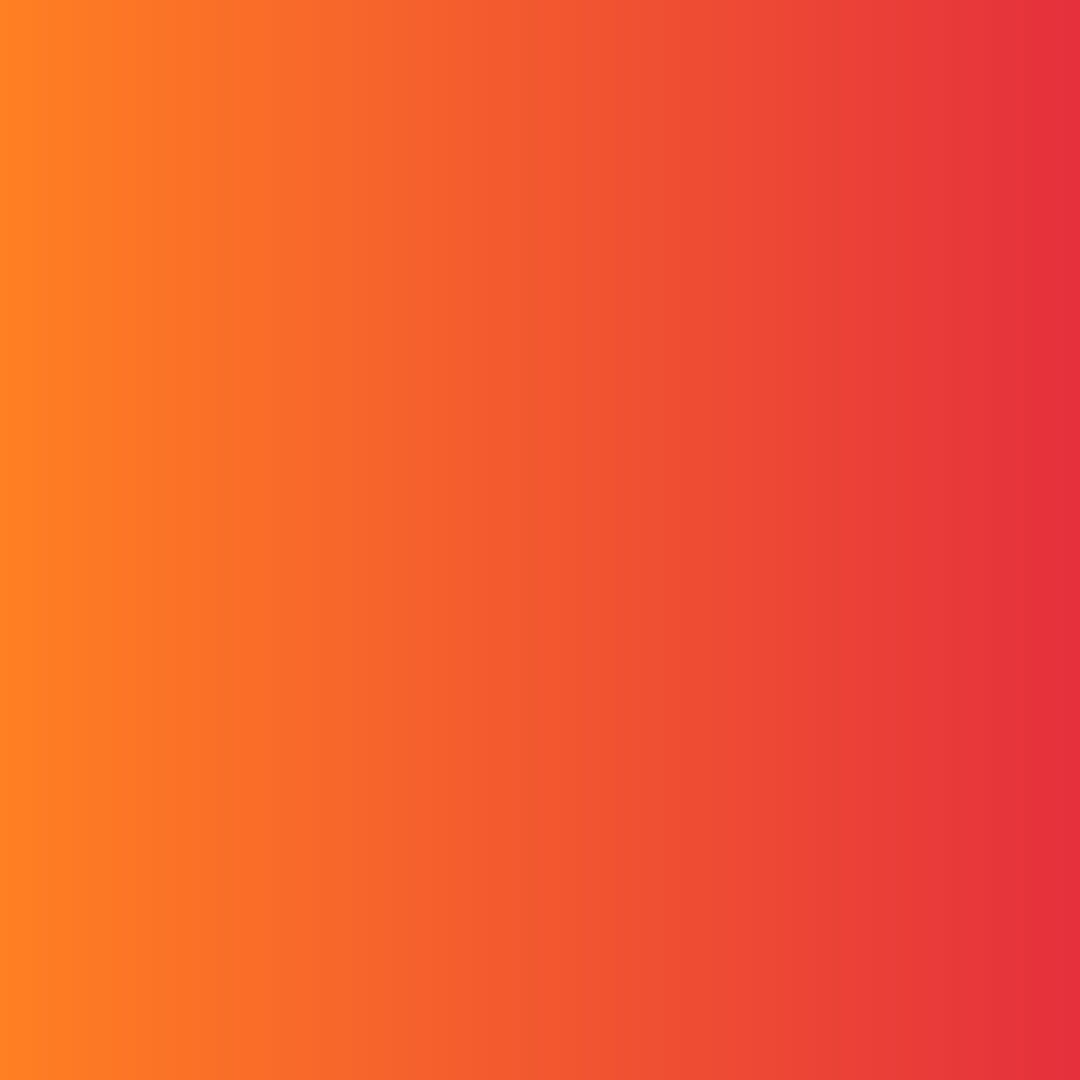 Край родной
3
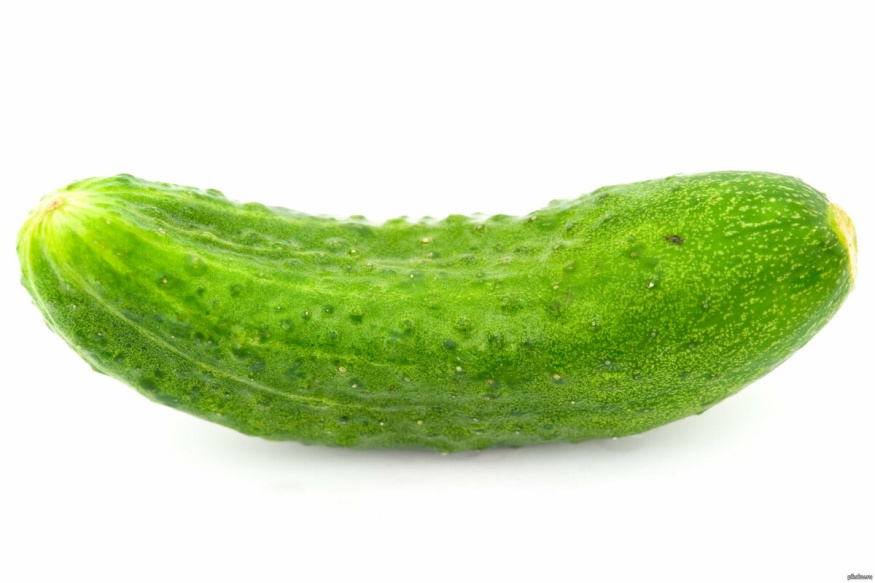 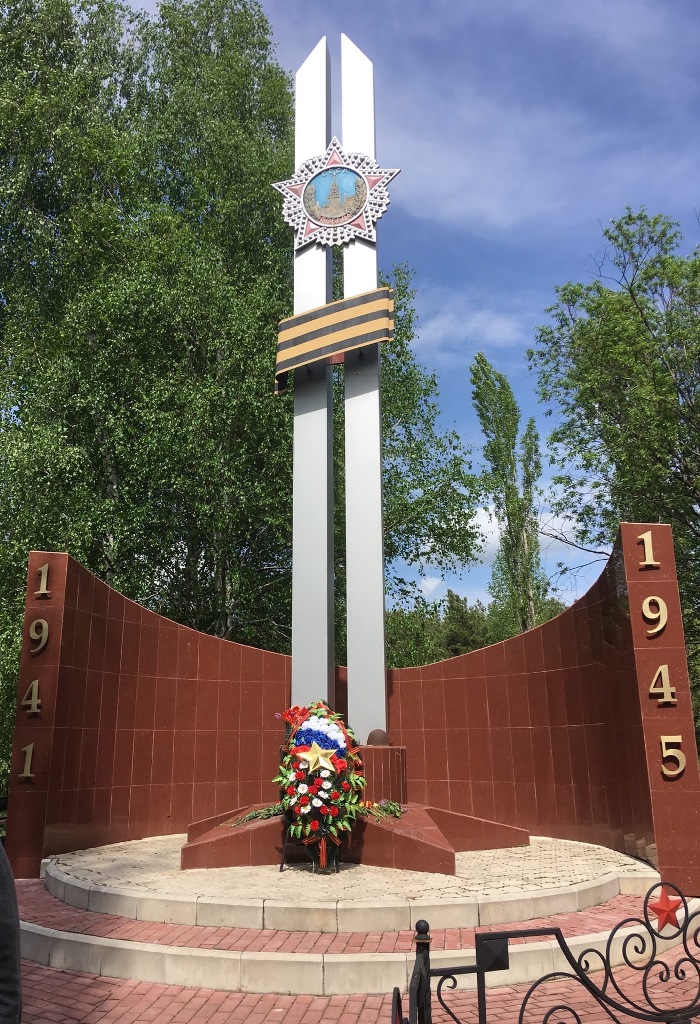 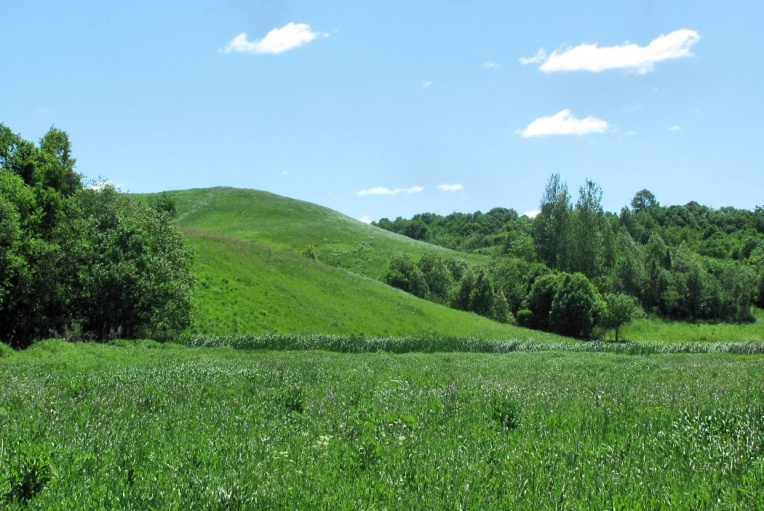 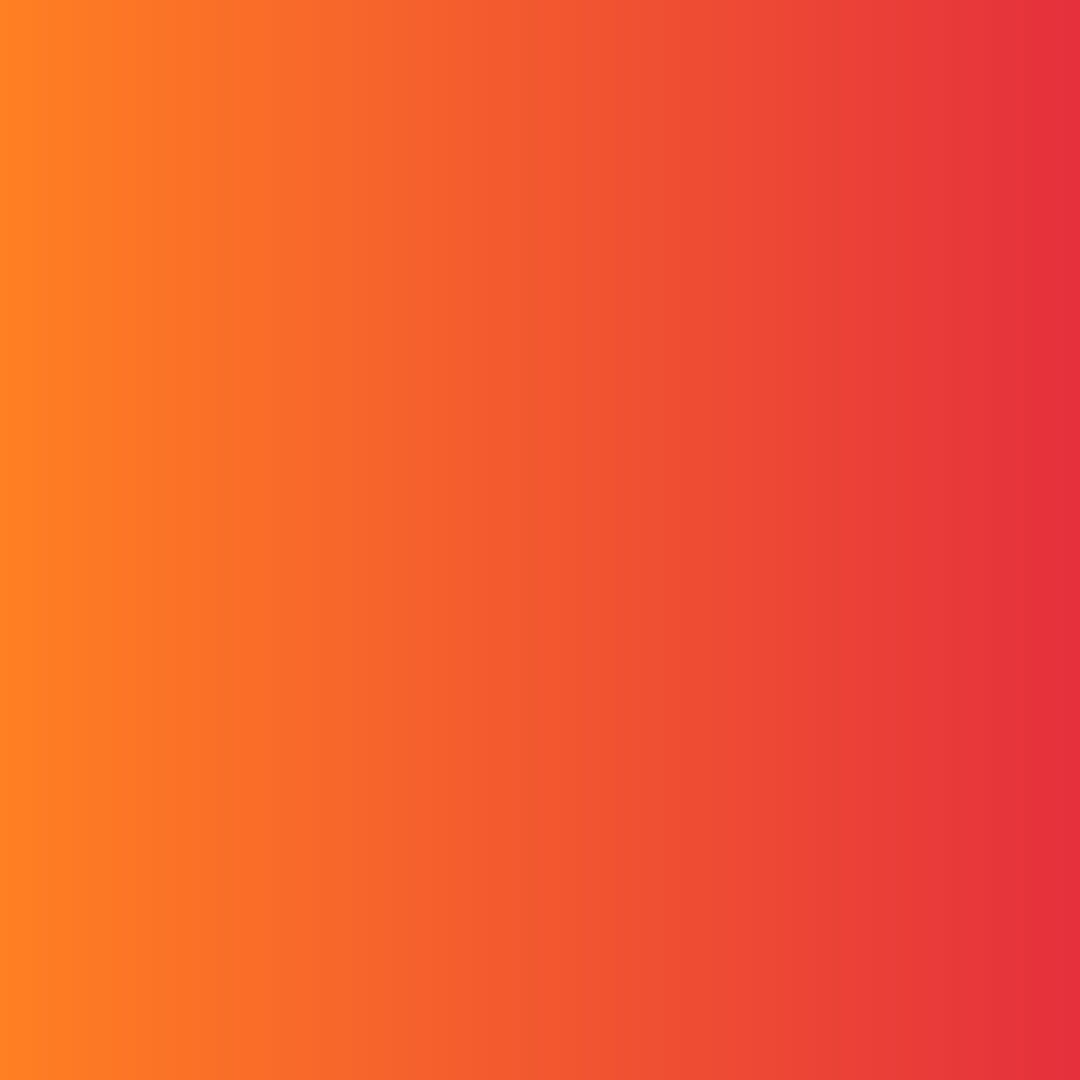 Край родной
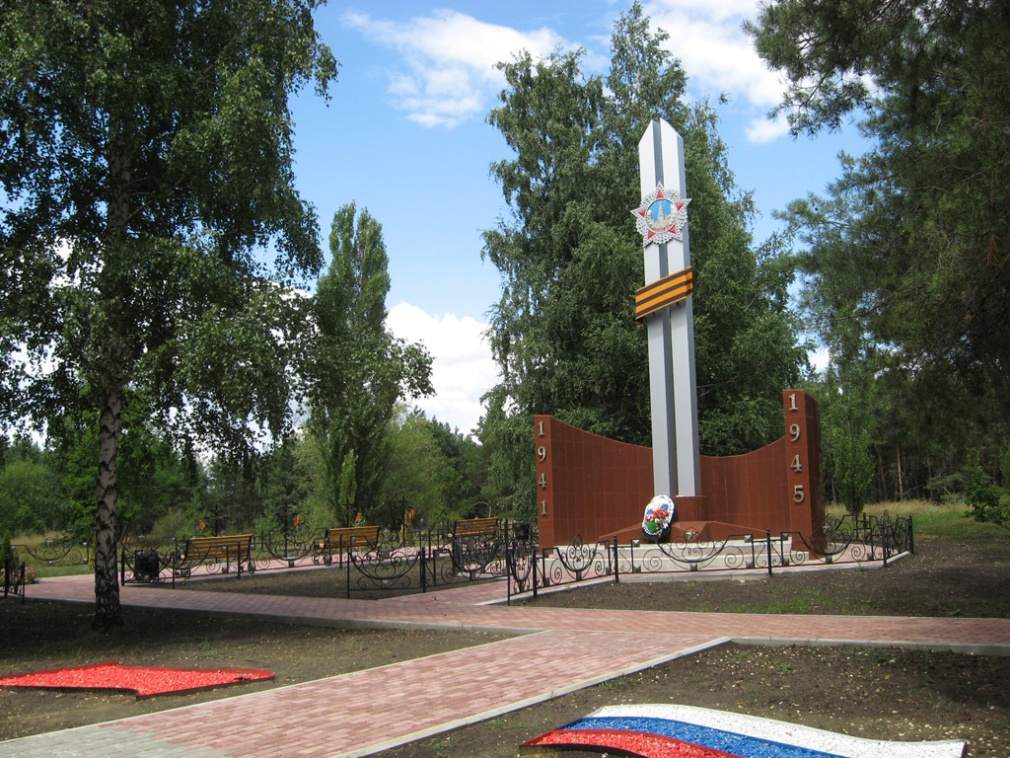 Высота "Огурец" находится недалеко от села Ломигоры  Воловского района на границе трёх областей: Курской, Орловской и Липецкой. 
   Её  называют ломигорским "Мамаевым курганом": в боях за высоту по официальным данным погибло более 5 тысяч человек.
В 2018 году высоте было дано почетное наименование "Рубеж воинской доблести".
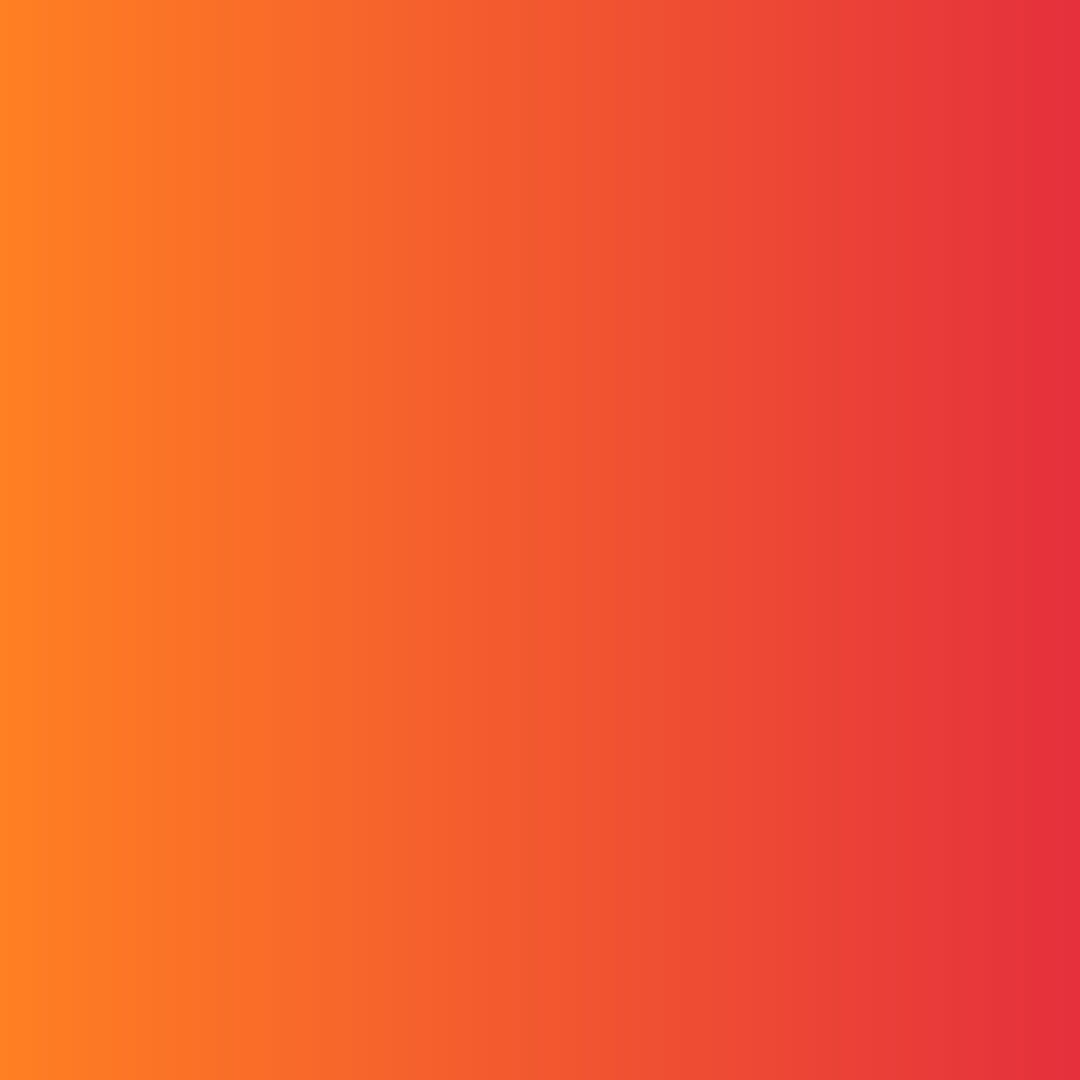 2 тур
Суперблиц
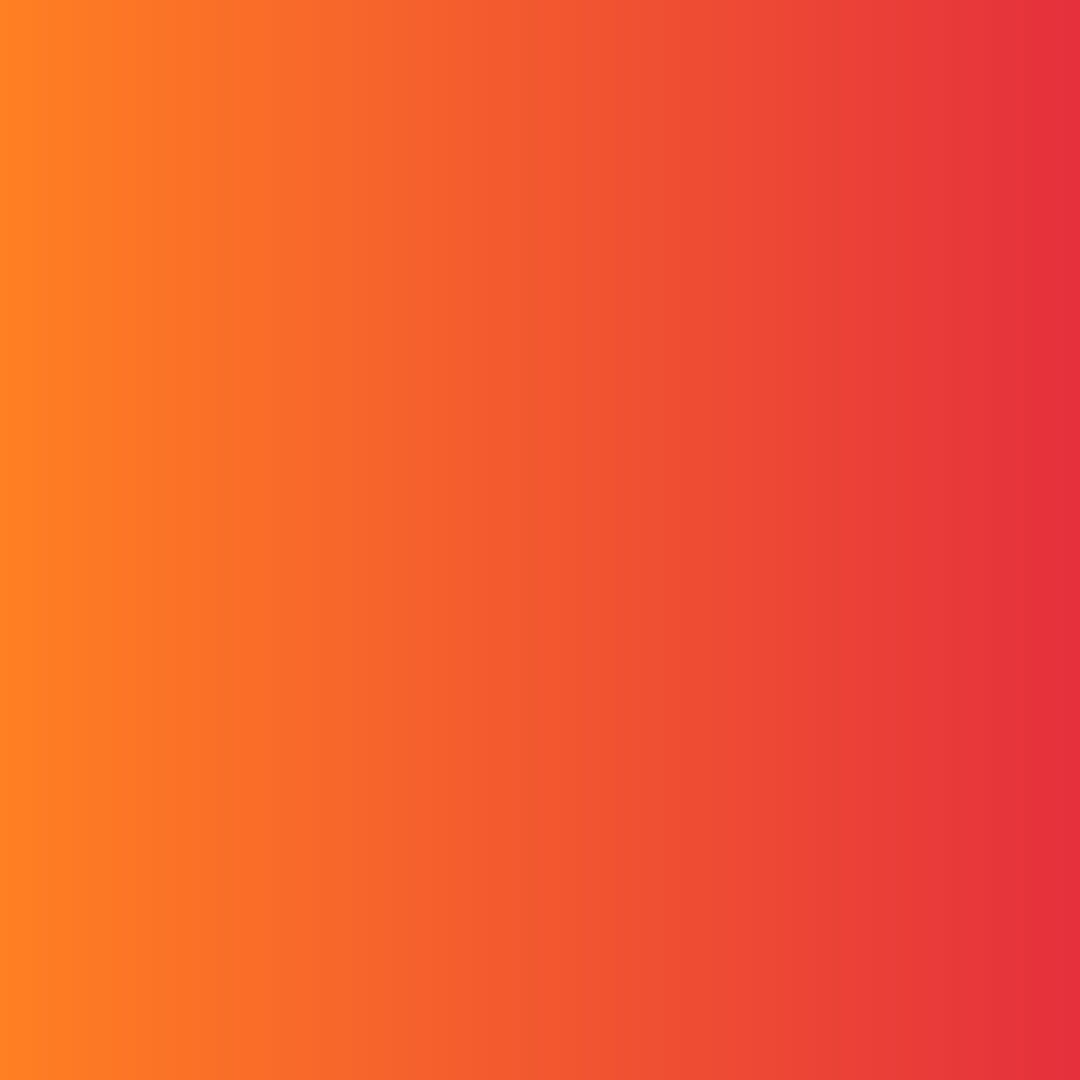 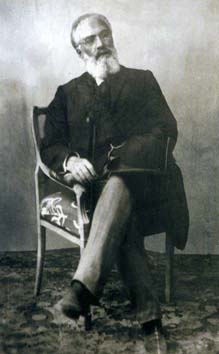 Митрофа́н Алексе́евич Клю́ев 
(1848г. - 1924 г.)
В 1903 г. избран «головой города»,

 1912 г. -  «почётный гражданин града Липецка»
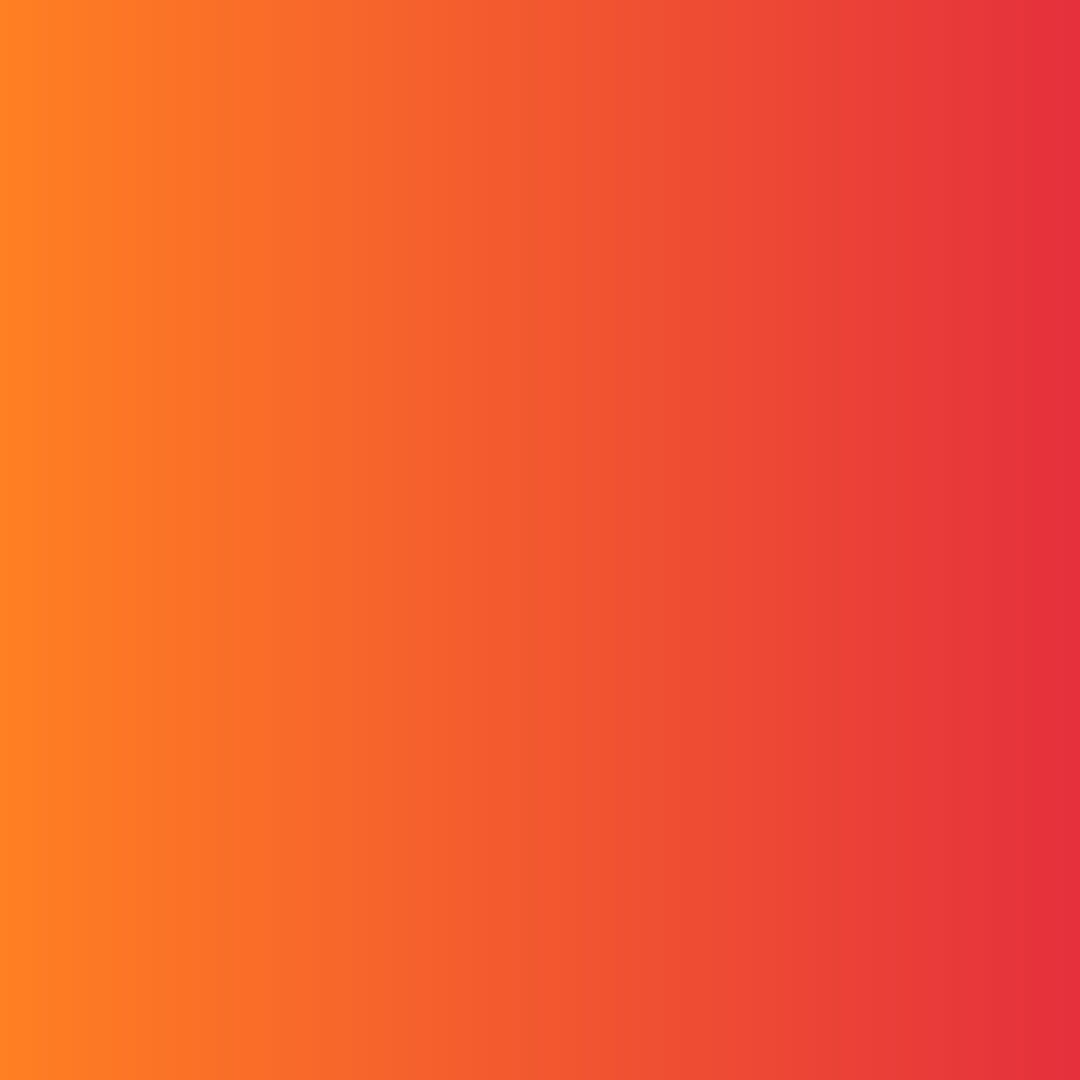 Митрофа́н Алексе́евич Клю́ев 
(1848г. - 1924 г.)
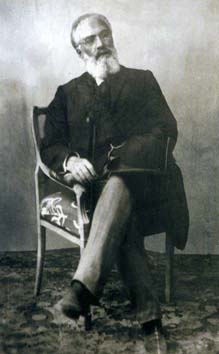 Содействовал строительству напорного водопровода, гидроэлектостанции на речке Липовка, городской телефонной станции, большому торговому корпусу.
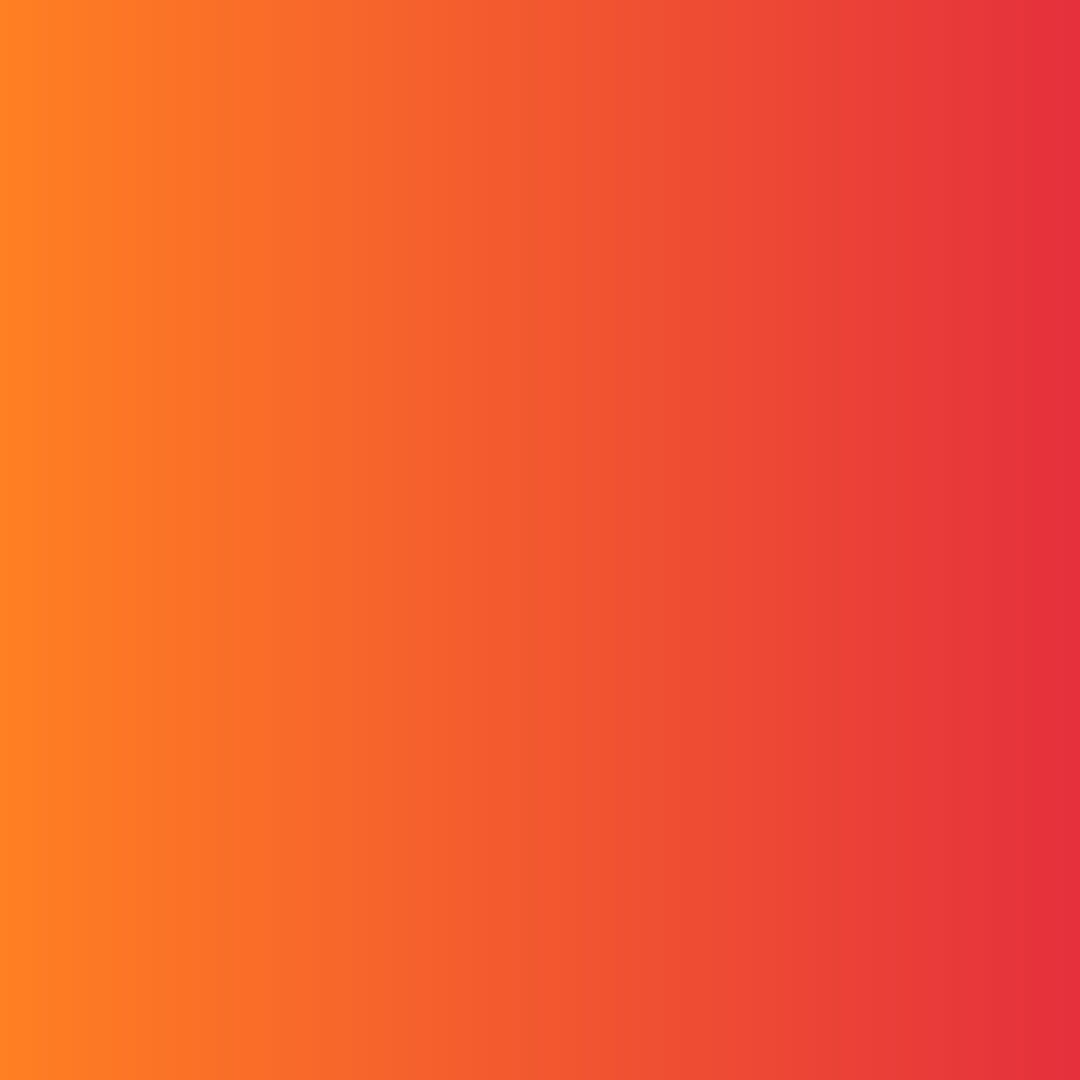 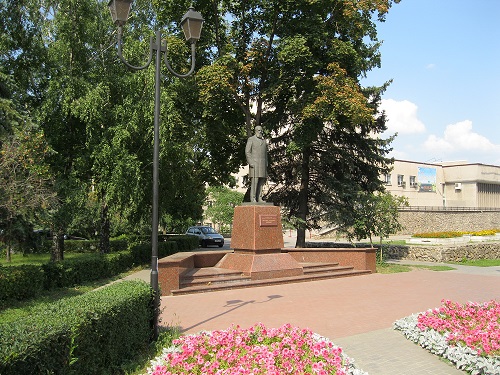 Митрофа́н Алексе́евич Клю́ев 
(1848г. - 1924 г.)
Был инициатором строительства Никольского храма в Липецке.
При нем была открыта первая поликлиника, первый кинотеатр, реальное училище и женская гимназия, музей и городская библиотека, городское попечительство о бедных.
В 2006 г. на улице Советской недалеко от Липецкого драматического театра имени Л.Н. Толстого М.А.Клюеву установлен памятник.
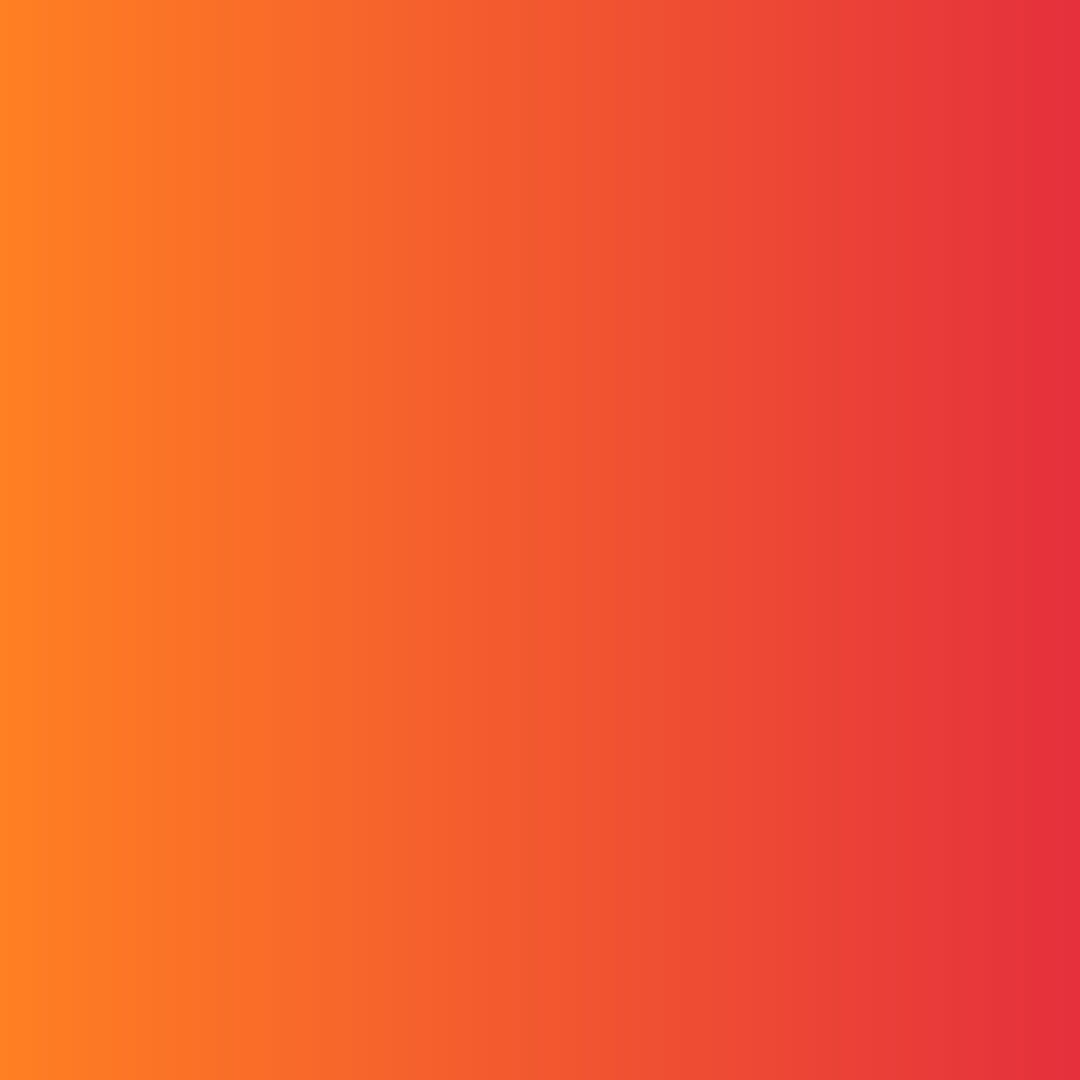 Подведение 
итогов
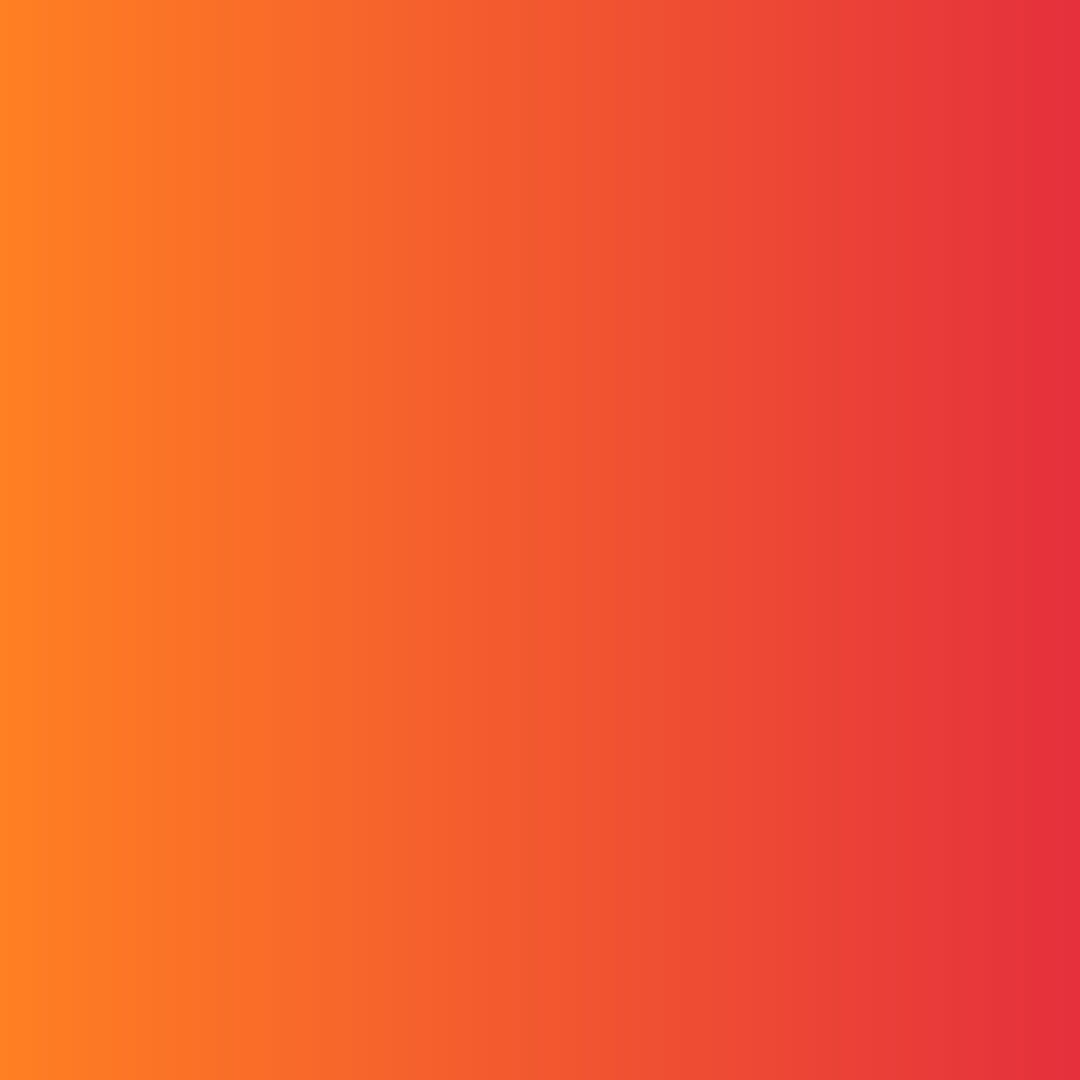 Для России наш город – частица,А для нас он – родительский дом. И мы рады, что можем гордитьсяМалой родиной, где мы живем.
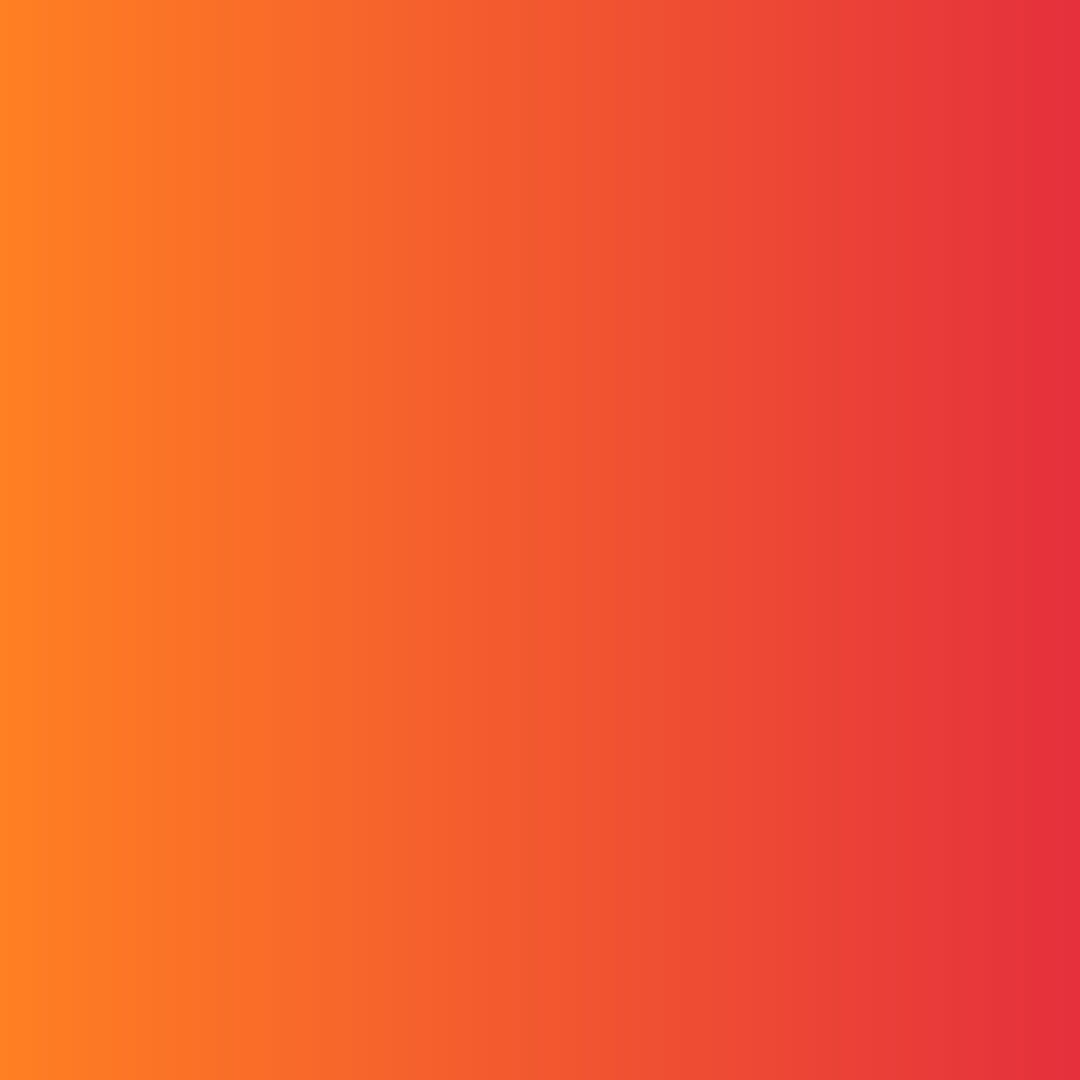 Спасибо!